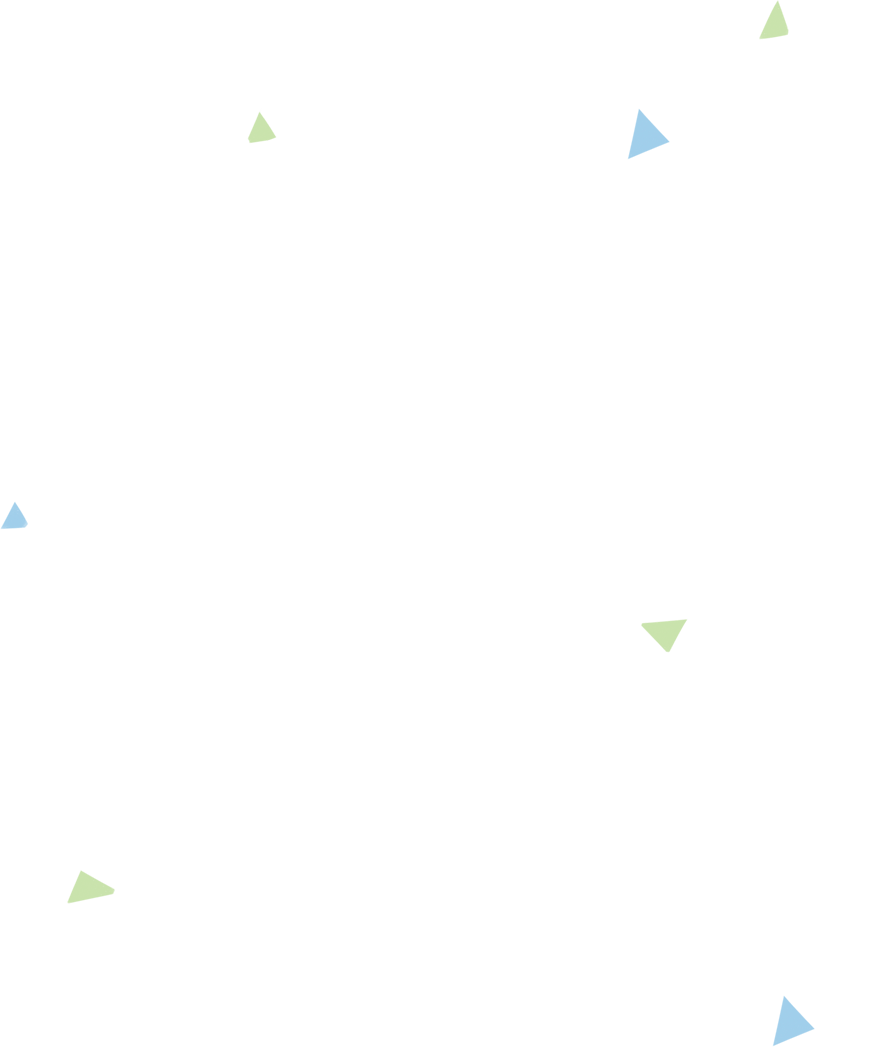 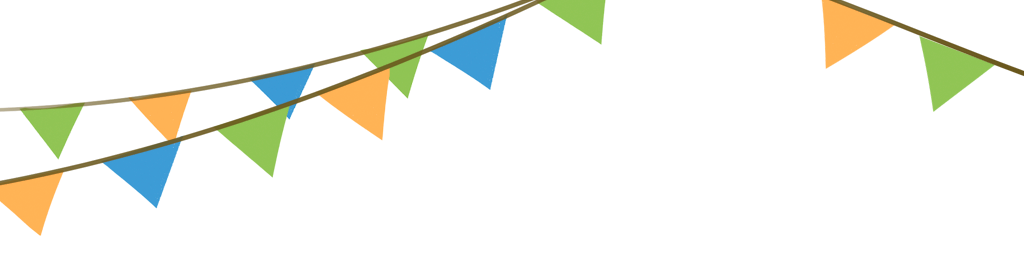 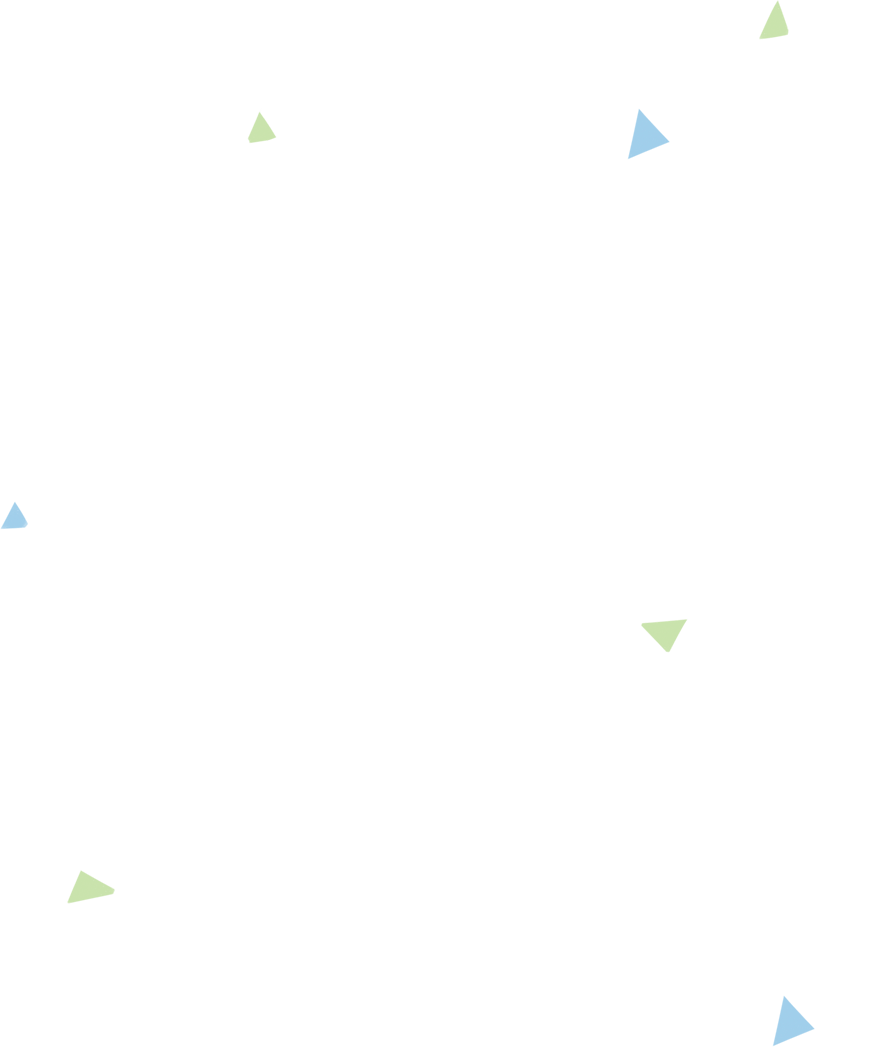 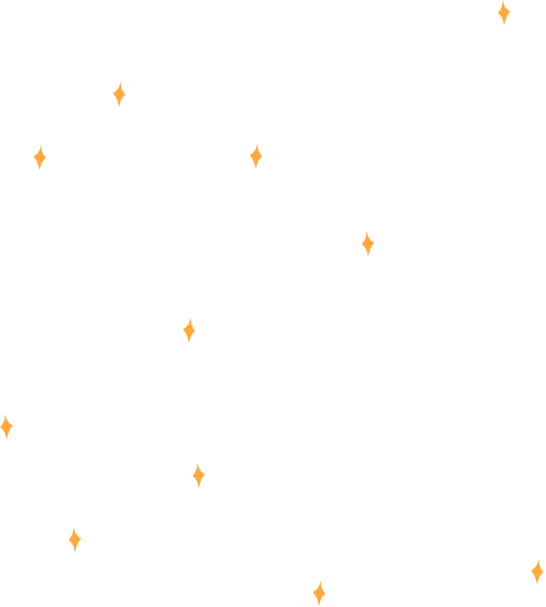 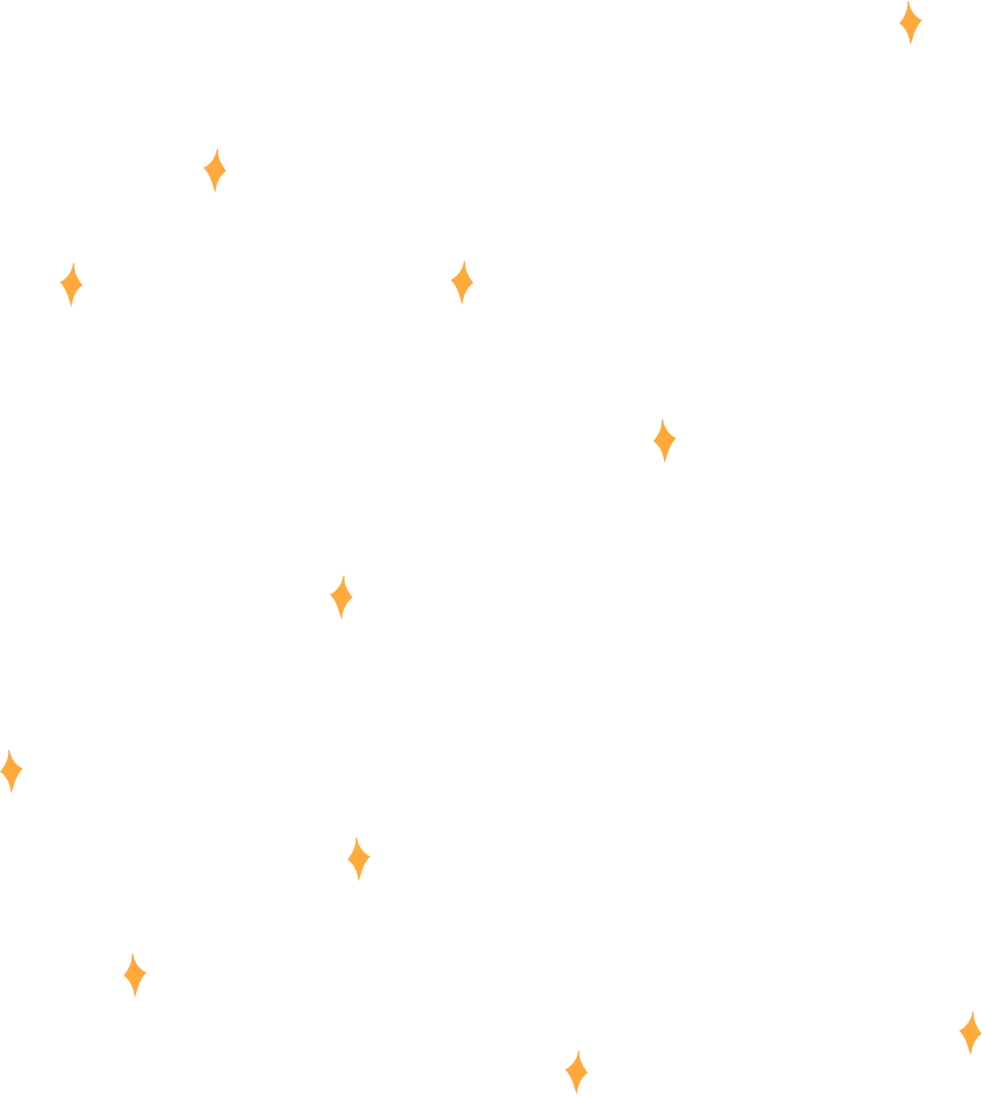 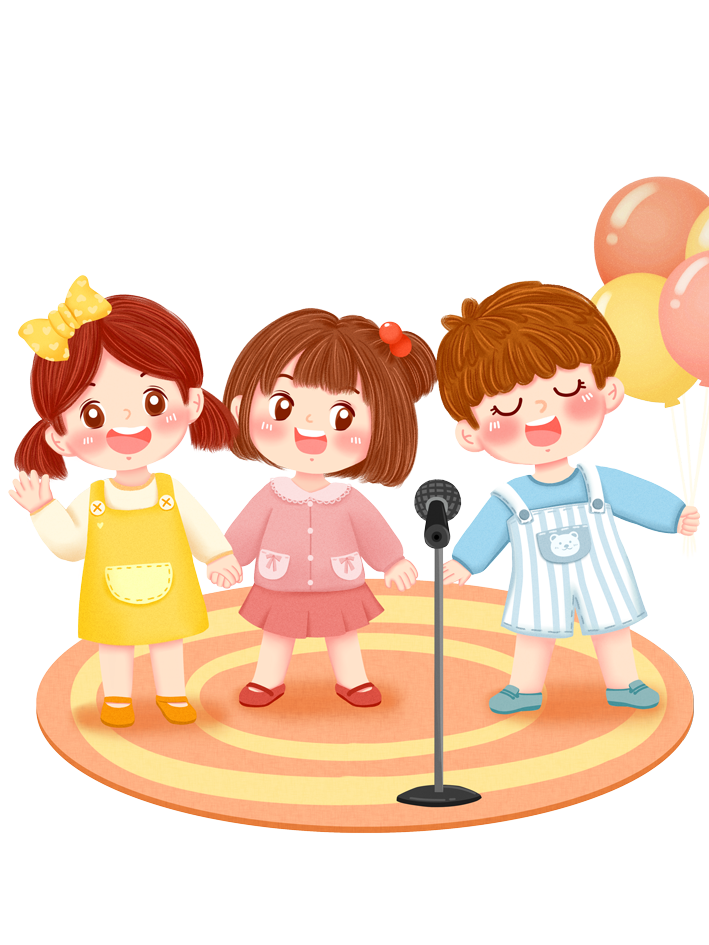 Khởi động
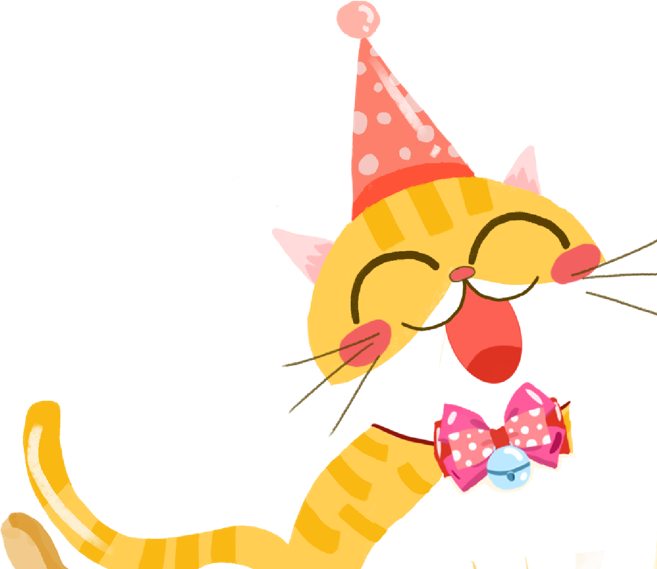 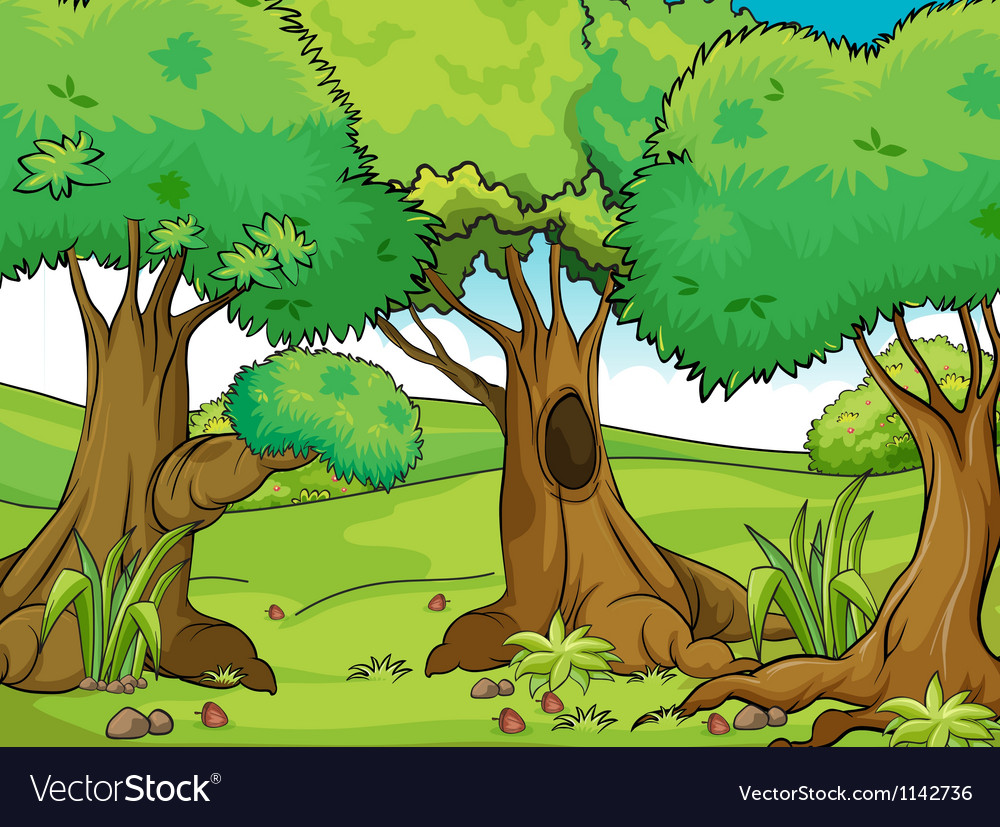 GIÚP ONG VỀ TỔ
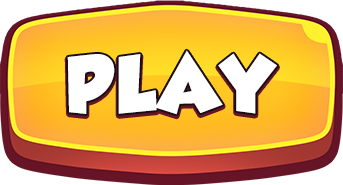 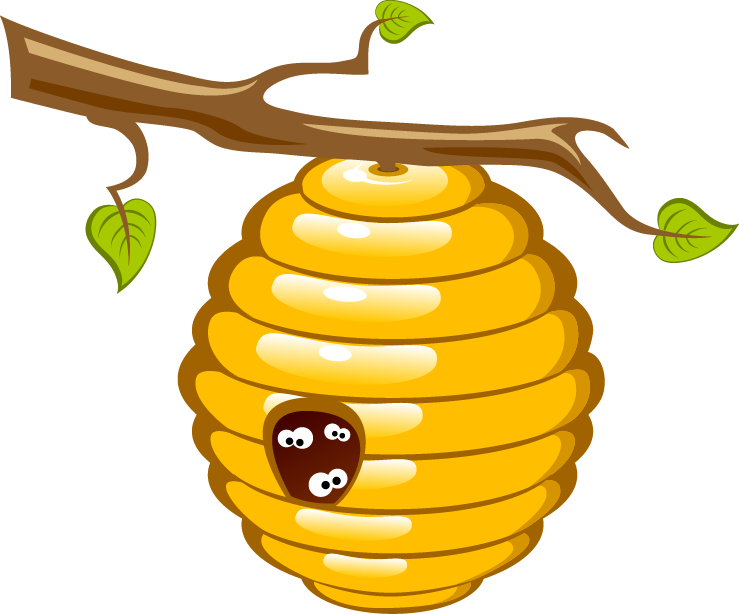 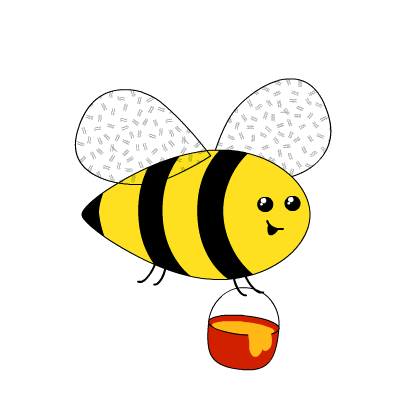 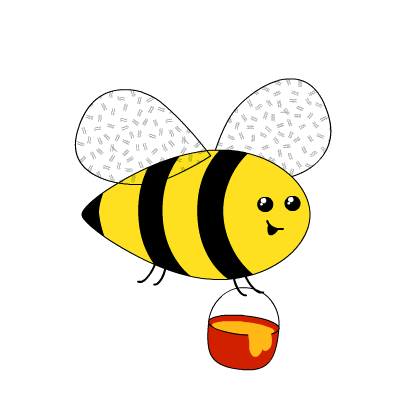 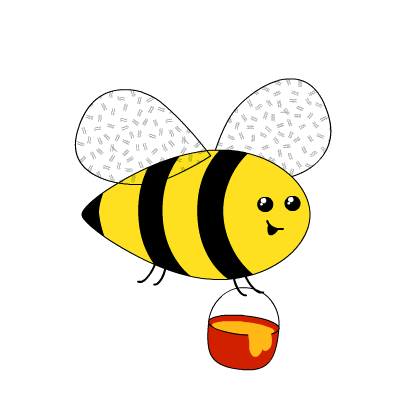 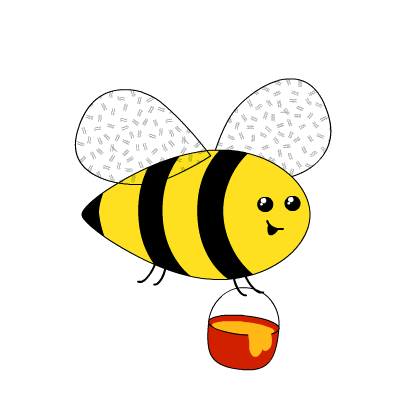 [Speaker Notes: Chỉnh cân đối hình thức]
Học tiếp
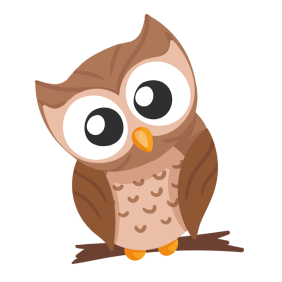 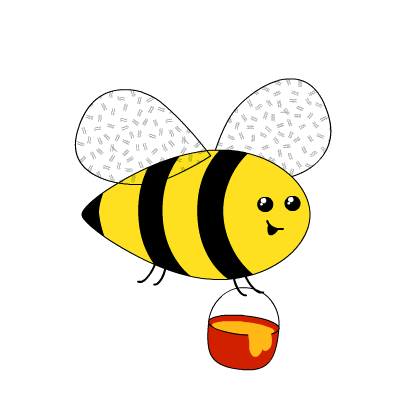 1
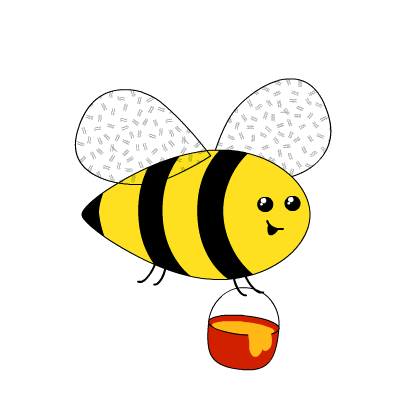 3
2
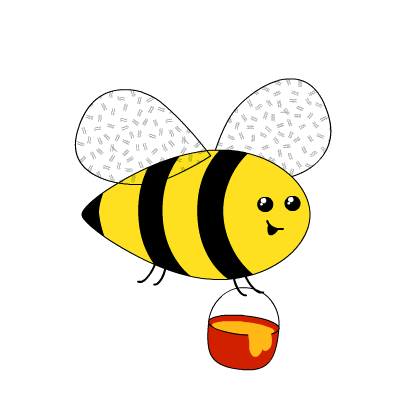 4
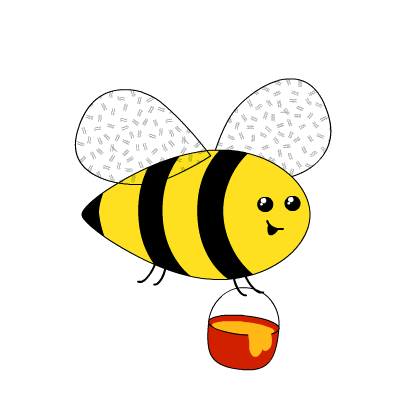 5
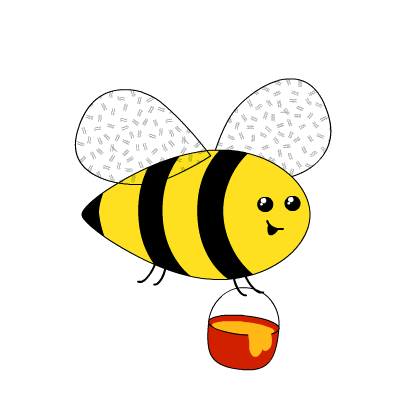 [Speaker Notes: Tại ong ni xấu quá]
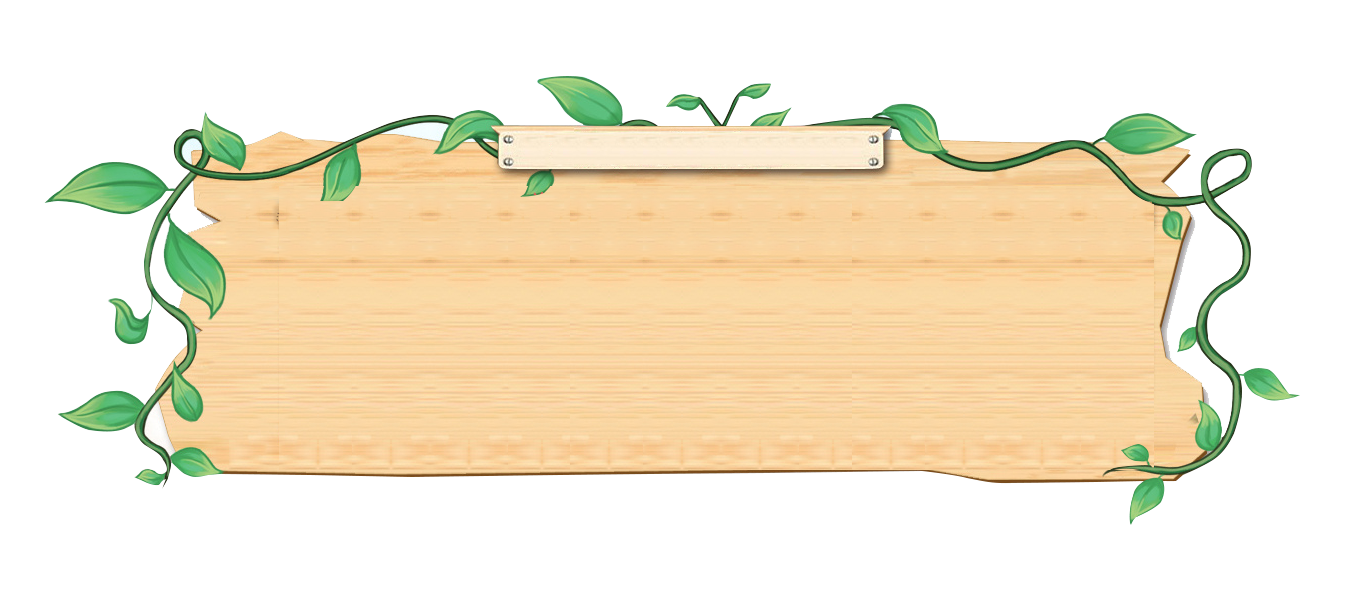 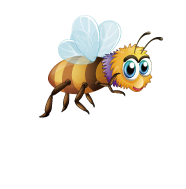 Bài trước chúng ta học bài gì?
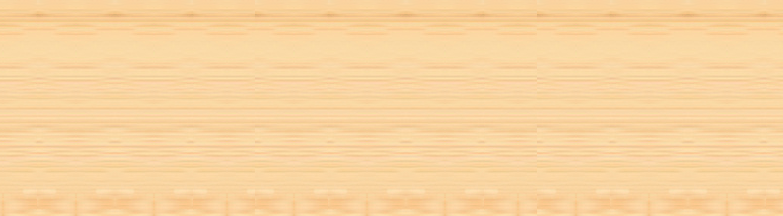 Đôi tai xấu xí
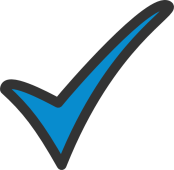 A
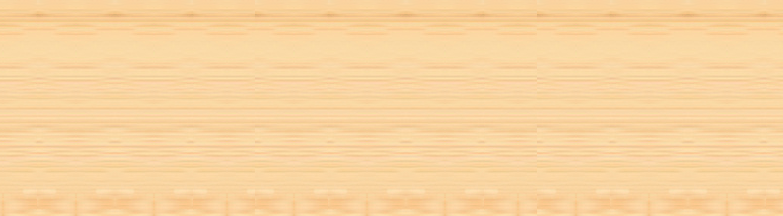 Đôi chân xấu xí
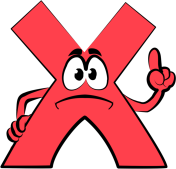 B
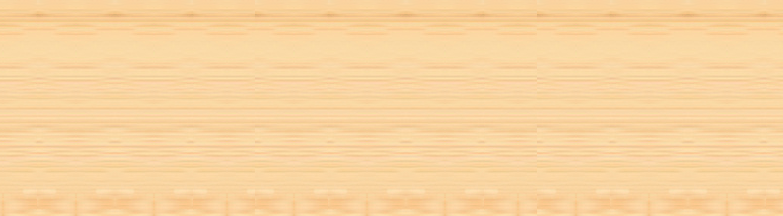 Đôi tai dài
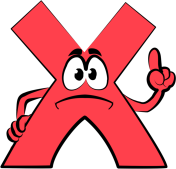 C
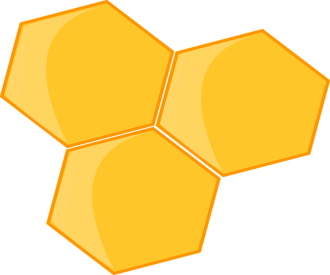 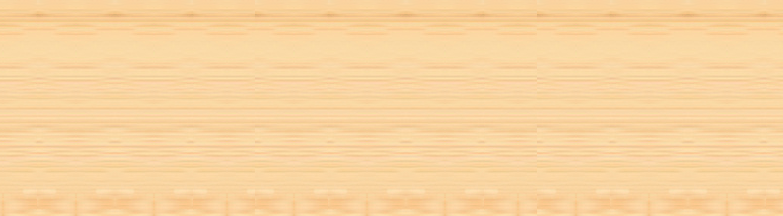 Đôi tai xinh xắn
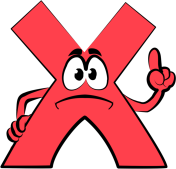 D
[Speaker Notes: Đồng hồ quay ngược. Kkk. Em đang muốn lật cái ảnh chiều ngược lại để đồng hồ k bị ngược mà tìm k ra]
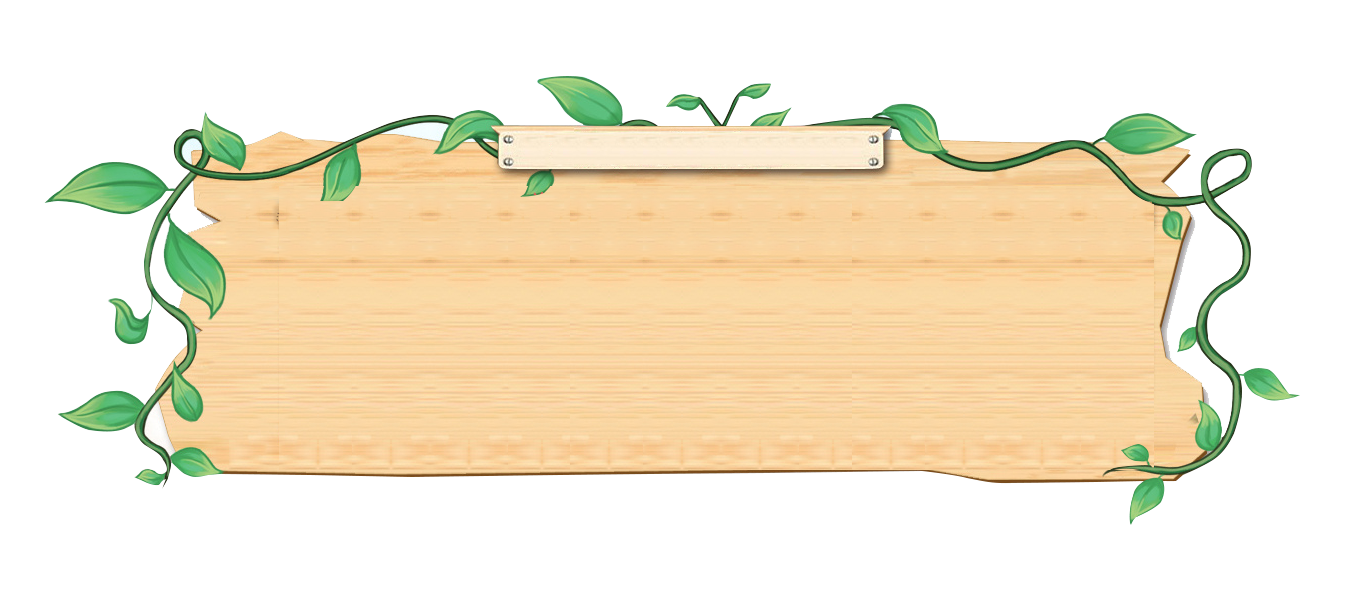 Vì sao thỏ buồn?
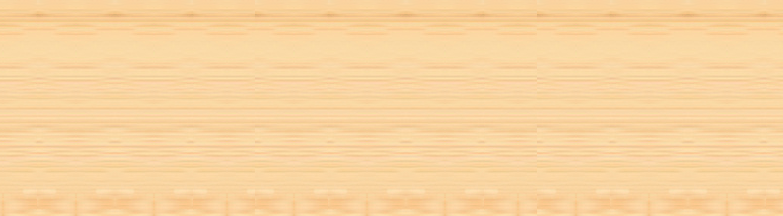 Vì thỏ không có râu
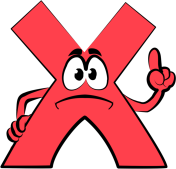 A
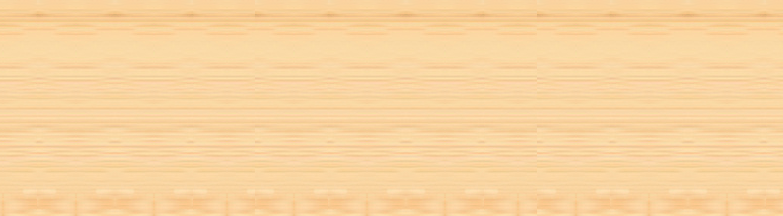 Thỏ có đôi chân to
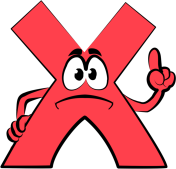 B
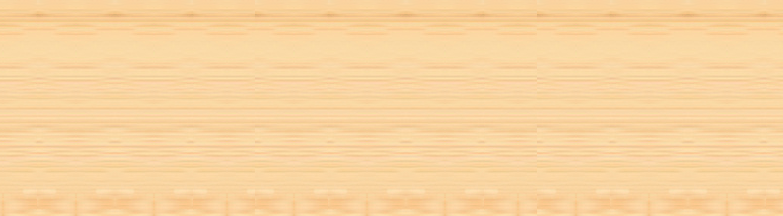 Tai thỏ nhỏ
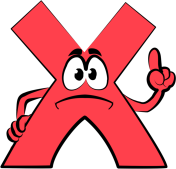 C
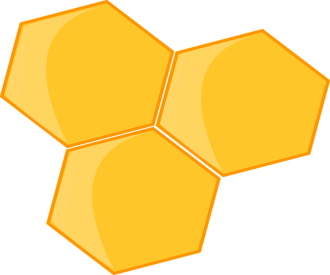 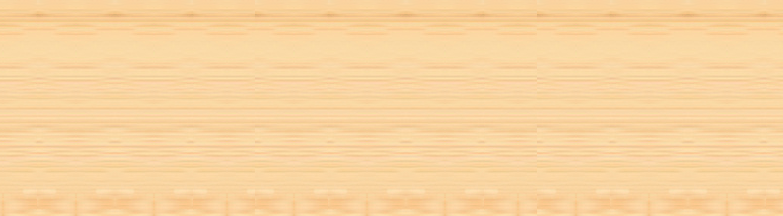 Bạn bè chê đôi tai thỏ to và dài
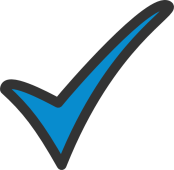 D
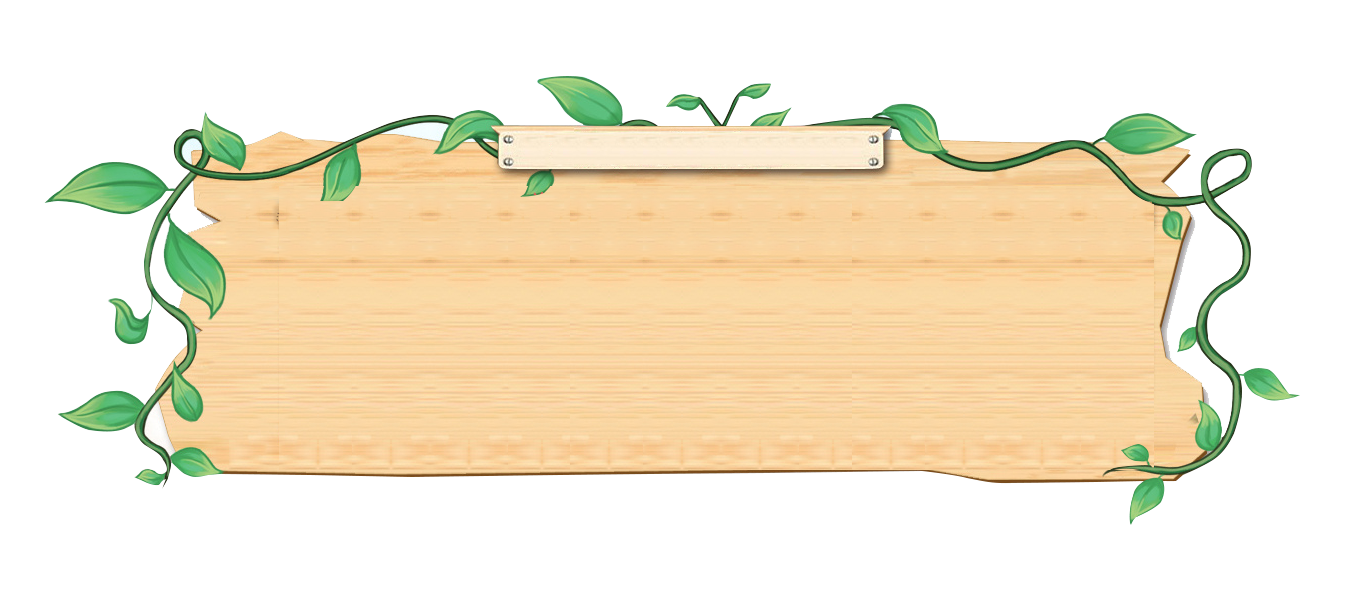 Thỏ cùng các bạn đi chơi xa và xảy ra chuyện gì?
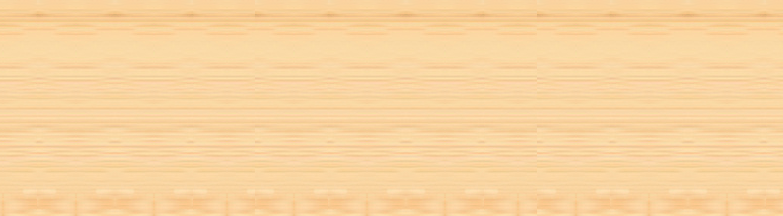 Bị mưa
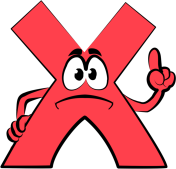 A
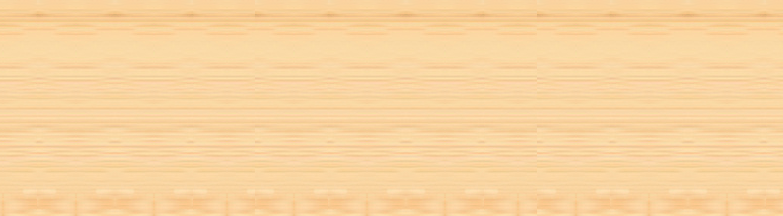 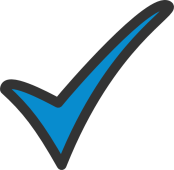 Bị lạc
B
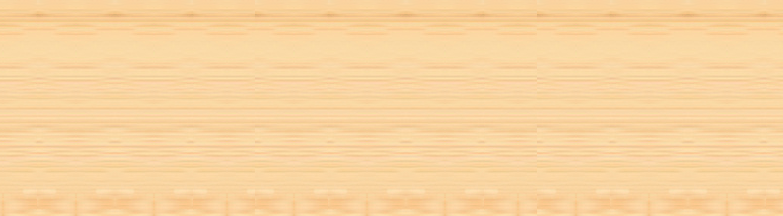 Bị ngã
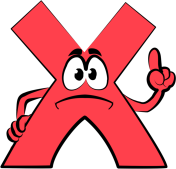 C
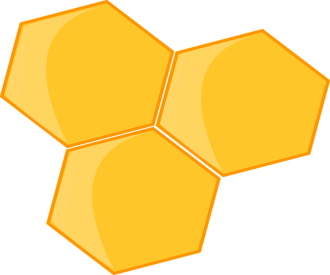 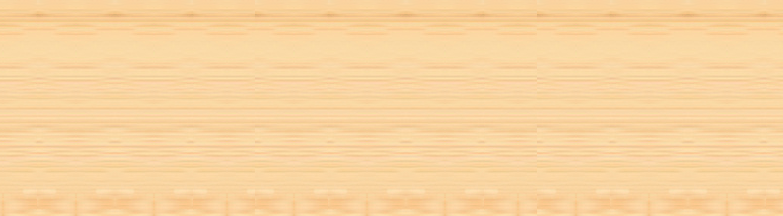 Bị thương
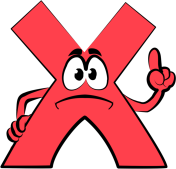 D
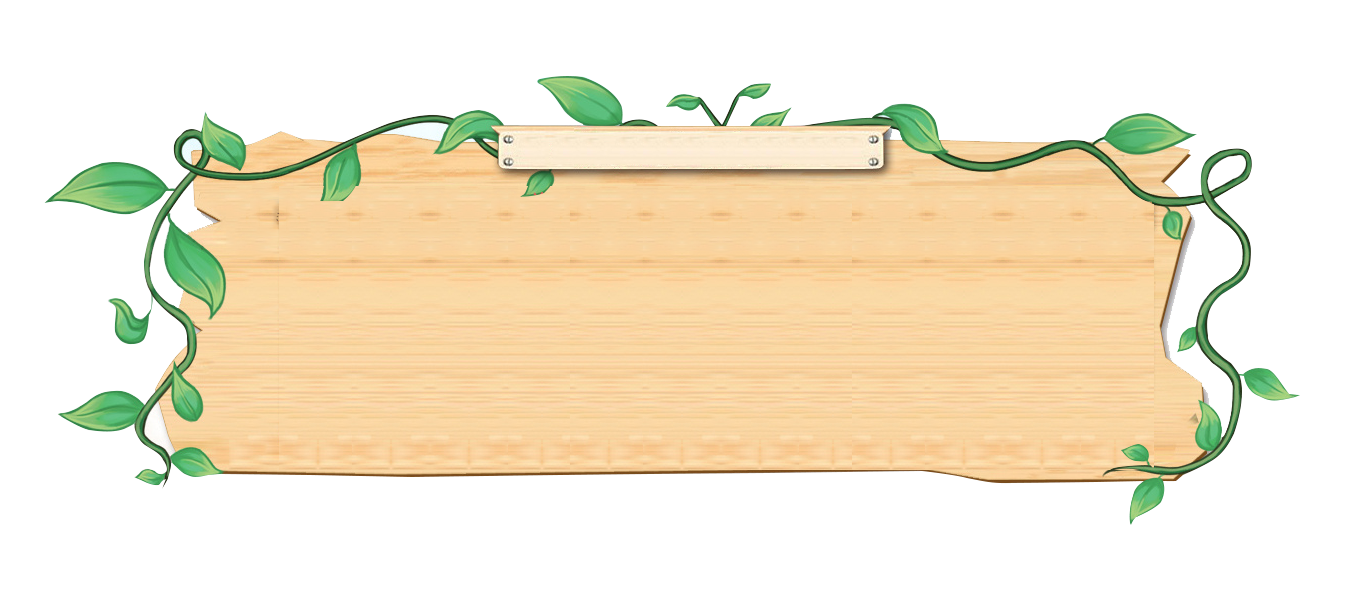 Tai thỏ con có ưu điểm gì?
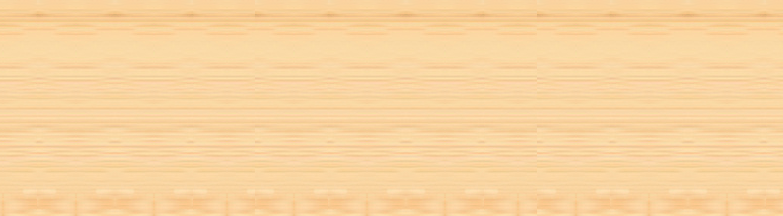 Có thể múa
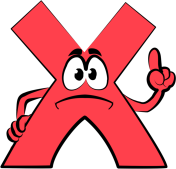 A
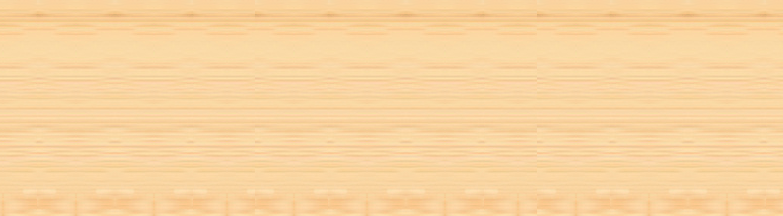 Rất đẹp
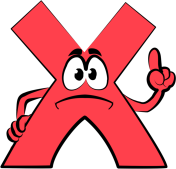 B
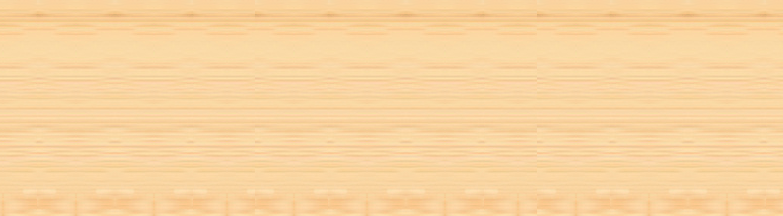 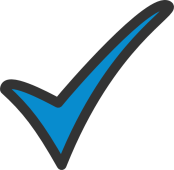 Rất thính
C
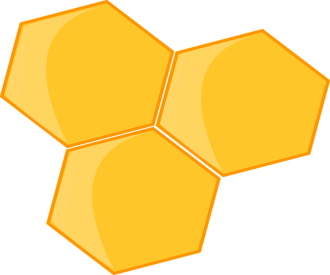 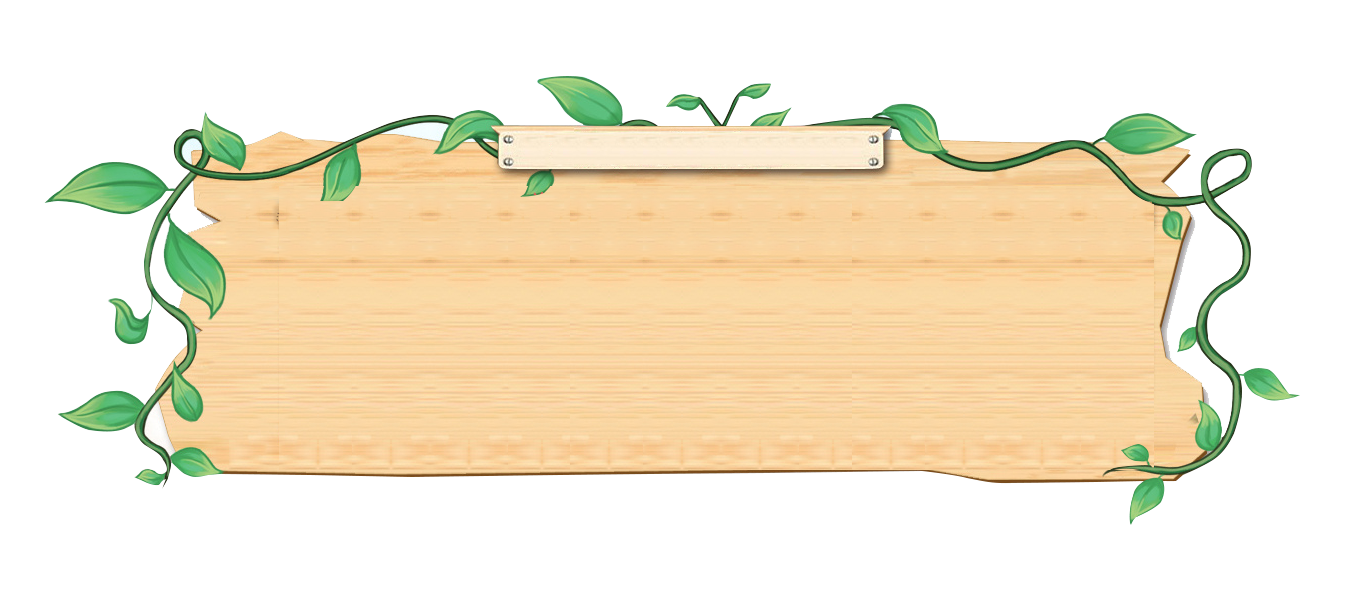 Sau khi về nhà các bạn nói gì với thỏ?
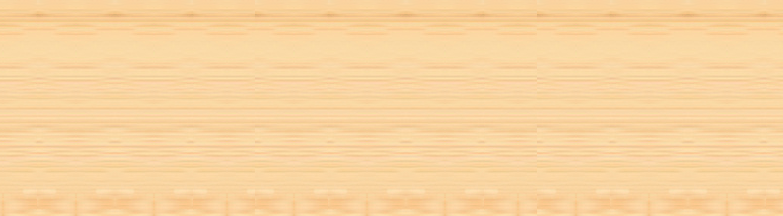 Thỏ thông minh
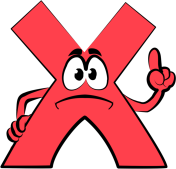 A
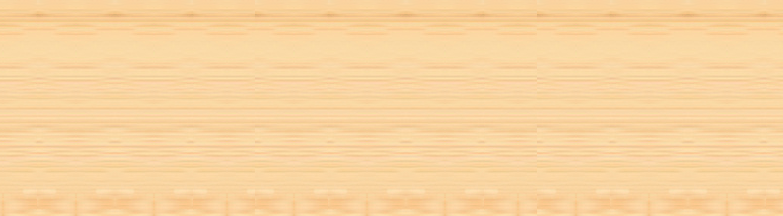 Thỏ rất xinh
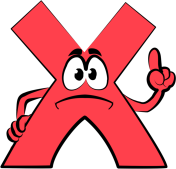 B
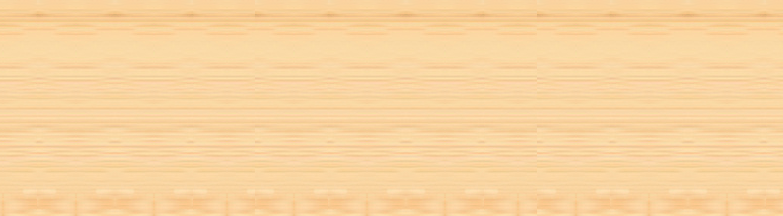 Thỏ rất lạc quan
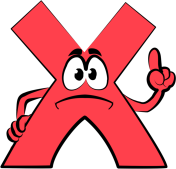 C
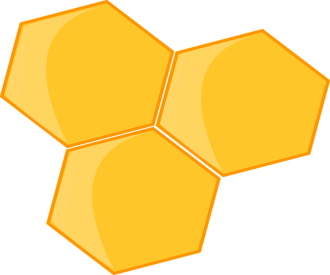 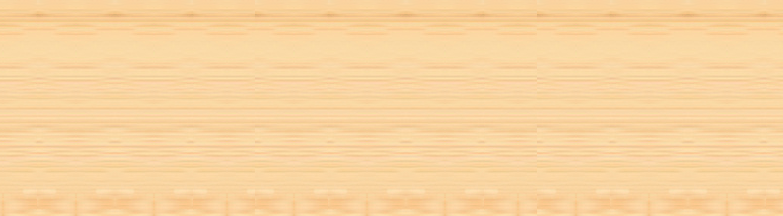 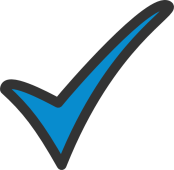 Tai thỏ thật tuyệt
D
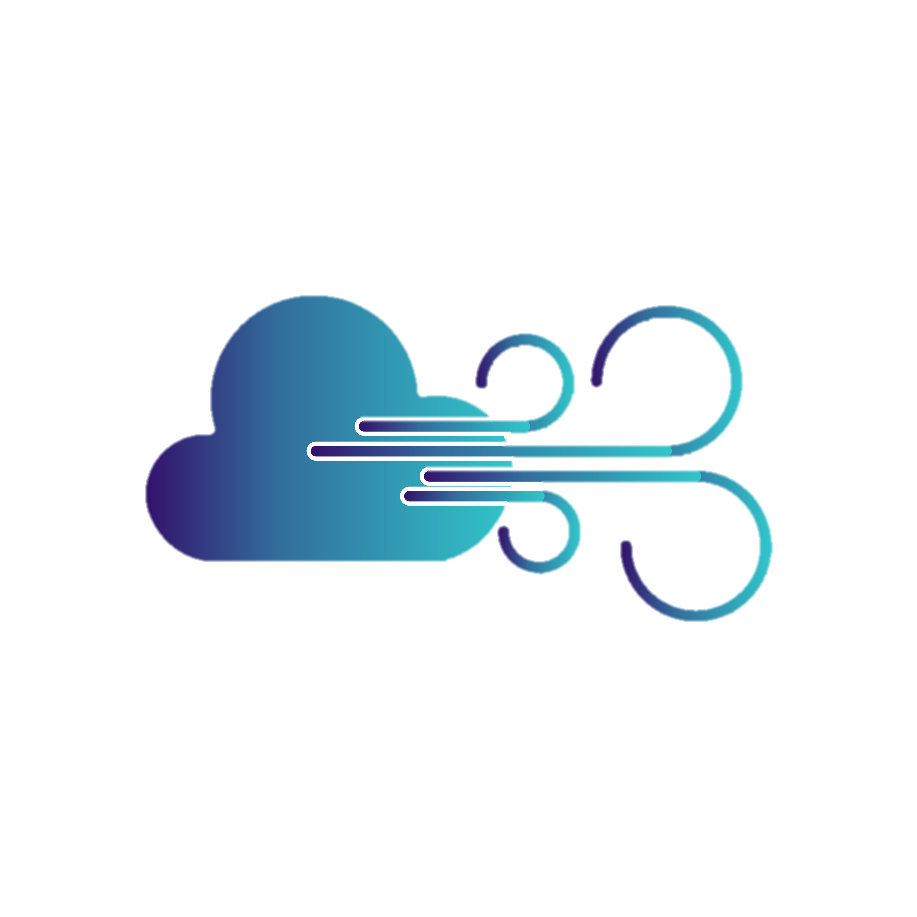 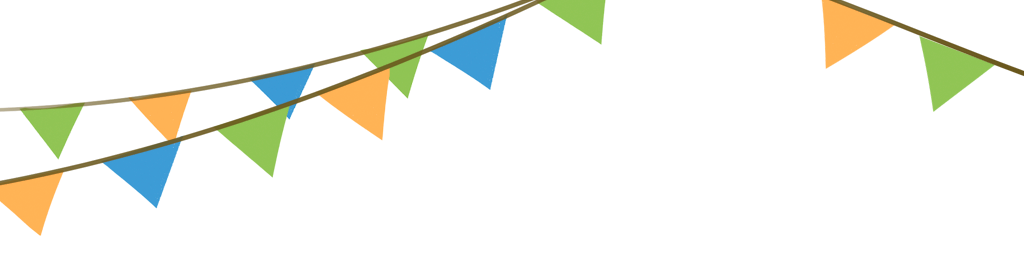 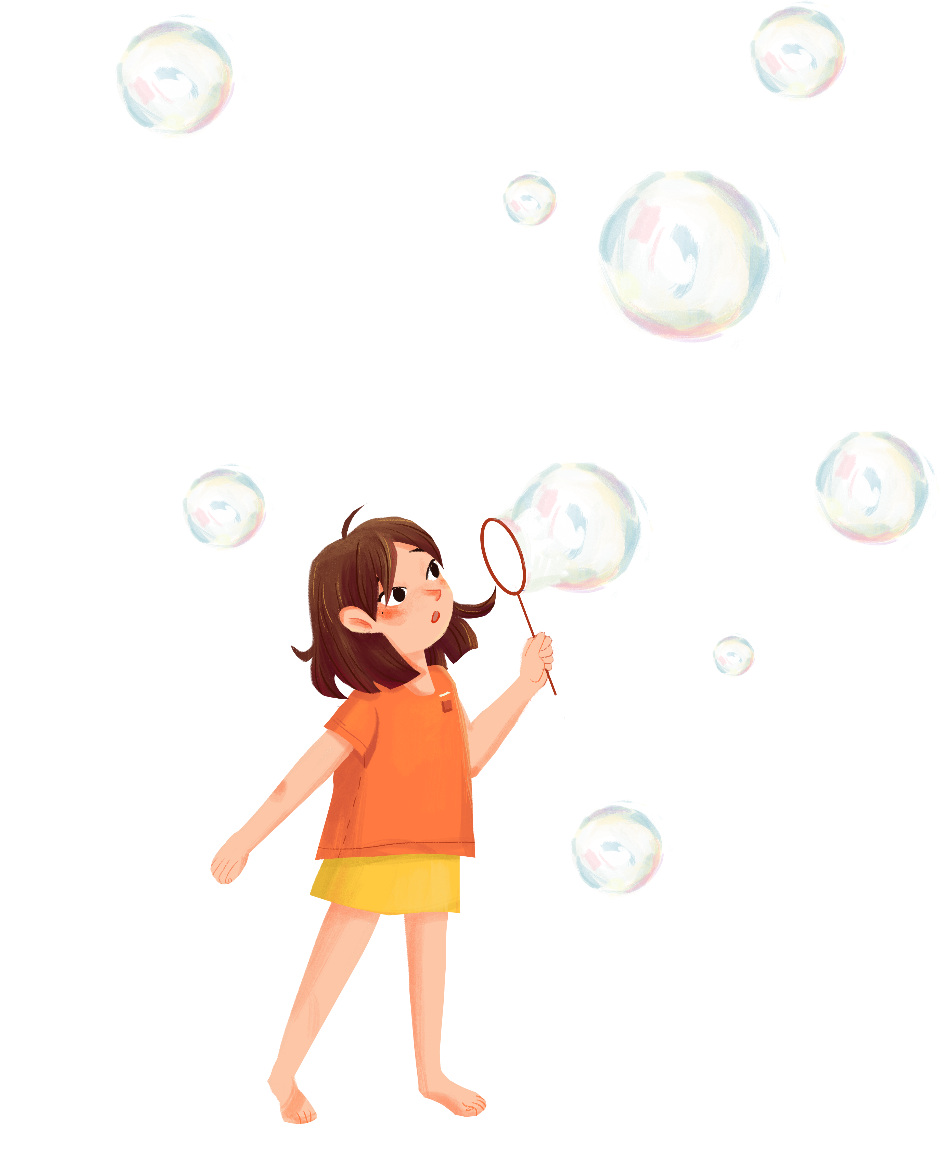 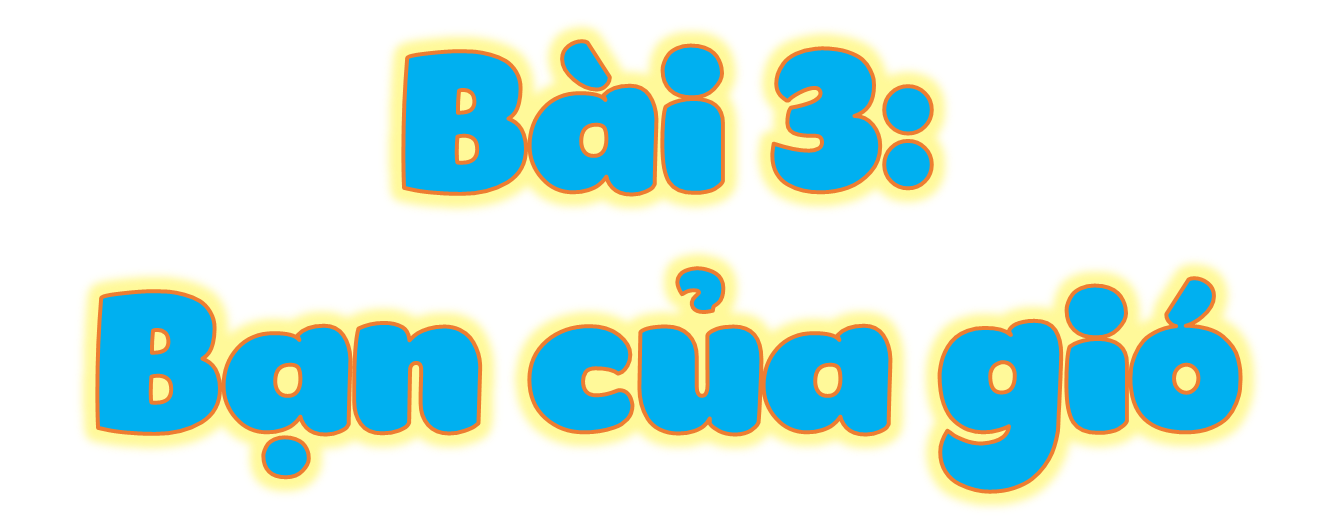 Quan sát tranh
a. Tranh vẽ những vật gì?
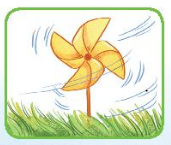 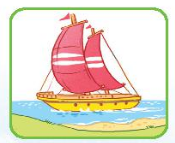 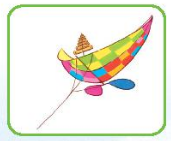 Chong chóng
Chiếc diều
Thuyền buồm
b. Nhờ đâu mà những vật đó chuyển động?
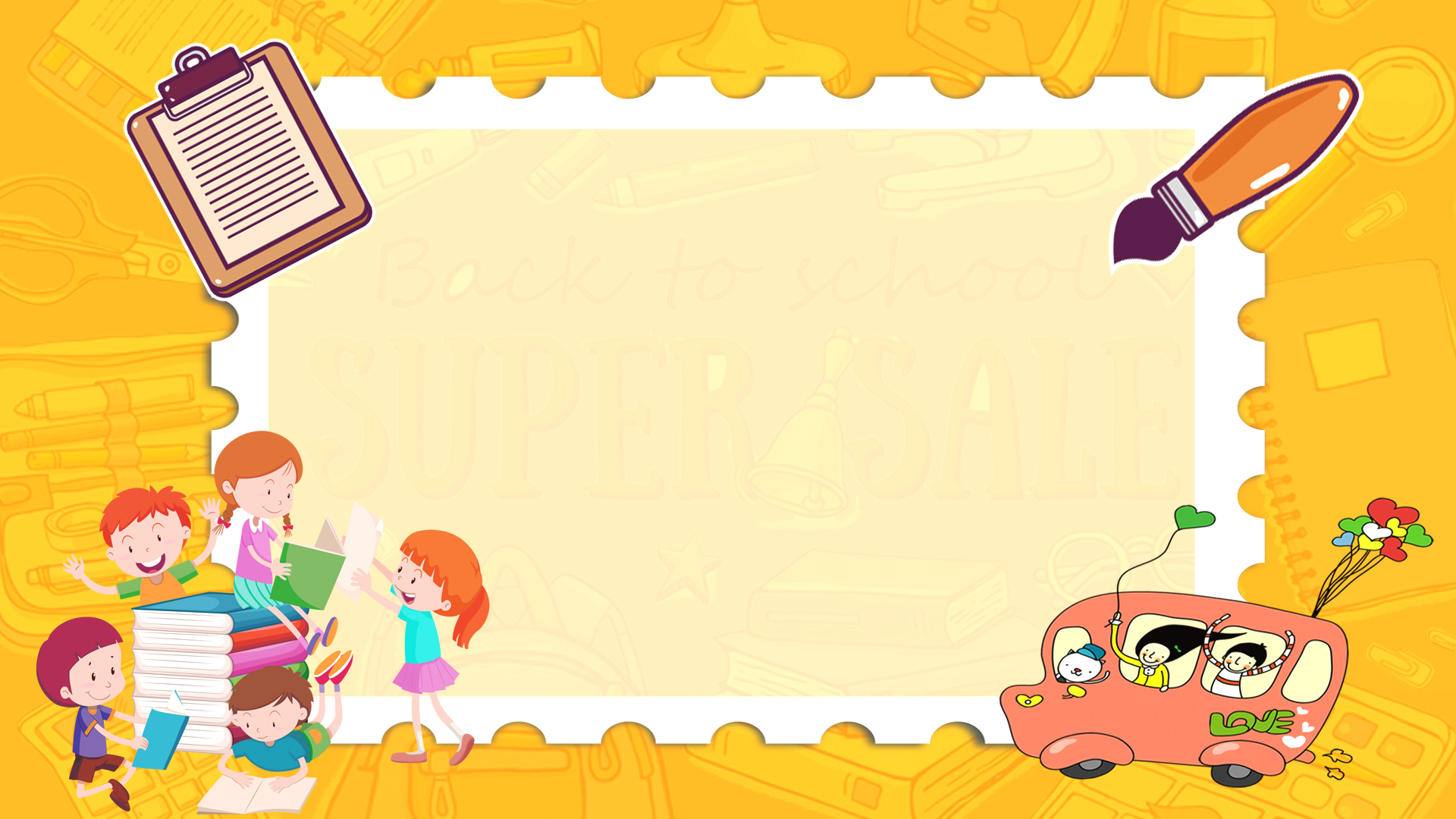 Bài 3
Luyện đọc thành tiếng
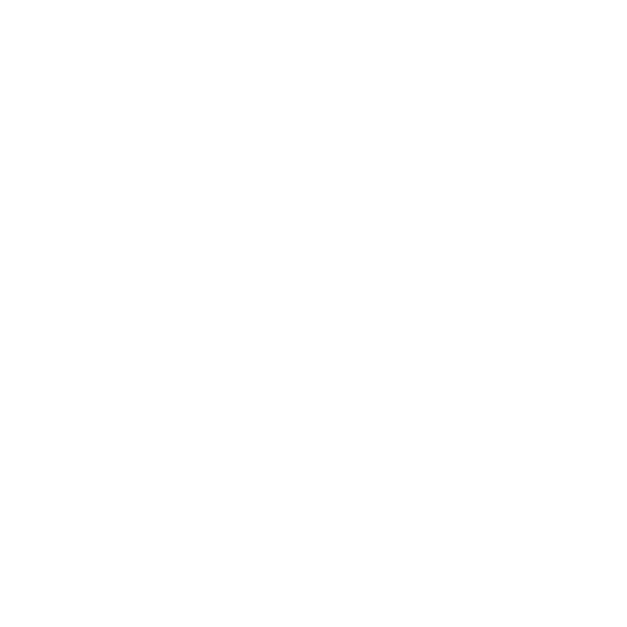 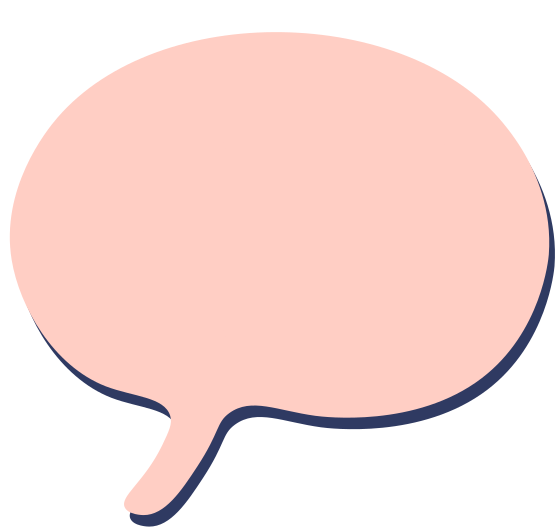 TAY DÒ
TAI NGHE
Lắng nghe đọc mẫu
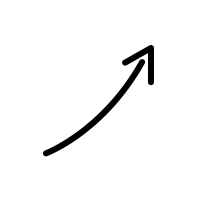 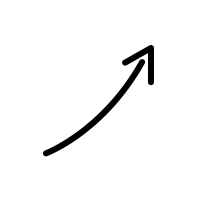 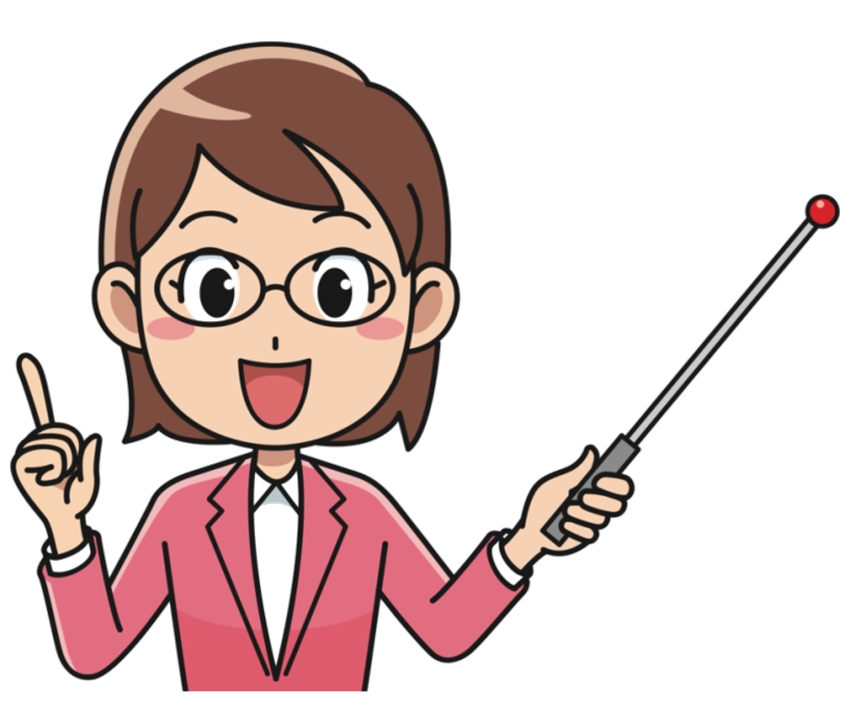 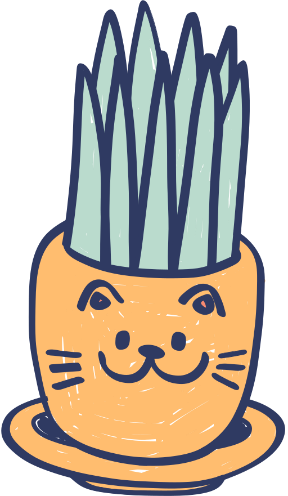 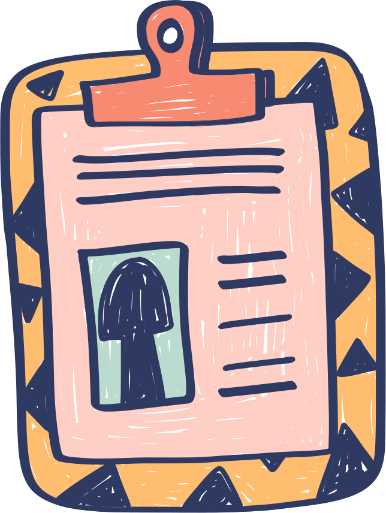 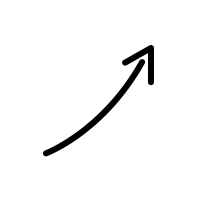 MẮT DÕI
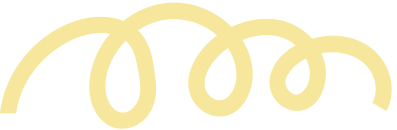 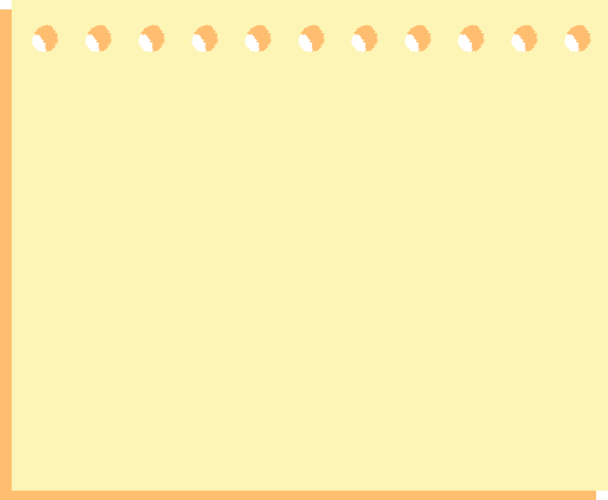 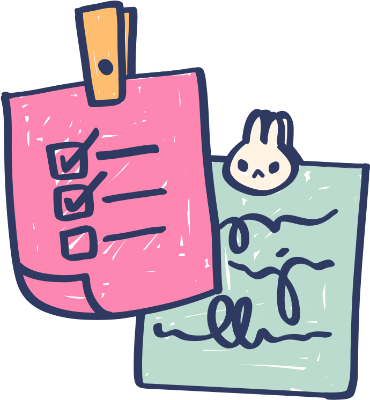 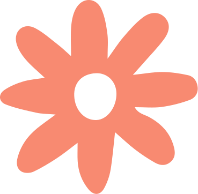 Chú ý đọc theo nhịp. Giọng đọc nhẹ nhàng, da diết
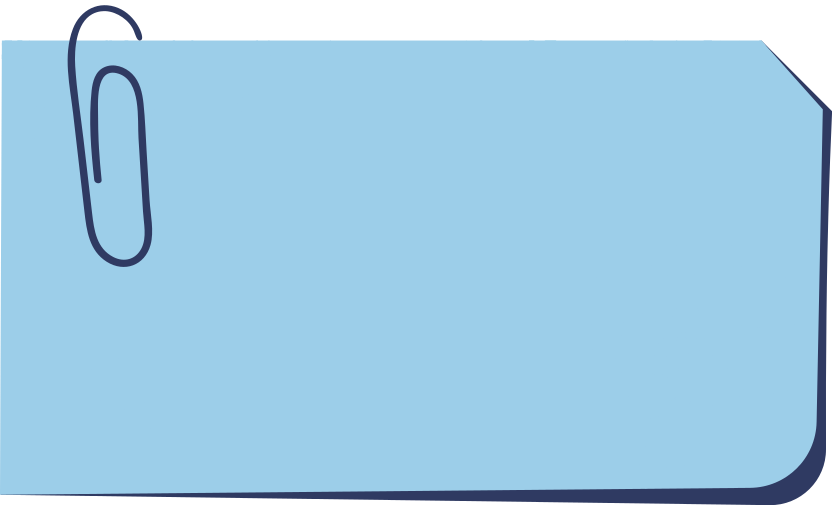 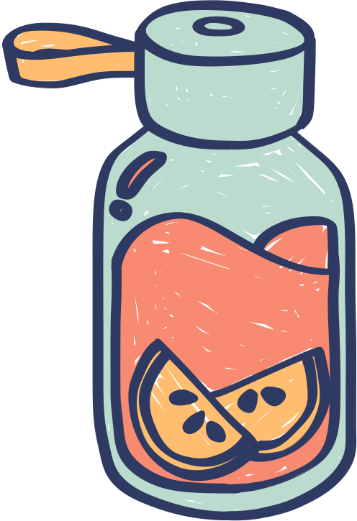 Bạn của gió
Ai là bạn gió?
Mà gió đi tìm
Bay theo cánh chim
Lùa trong tán lá…

Gió nhớ bạn quá
Nên gõ của hoài
Đẩy sóng dâng cao
Thổi căng buồm lớn.
Khi gió đi vắng
Lá buồn lặng im
Vắng cả cánh chim
Chẳng ai gõ cửa.

Sóng ngủ trong nước
Buồm chẳng ra khơi
Ai gọi: Gió ơi
Trong vòm lá biếc.
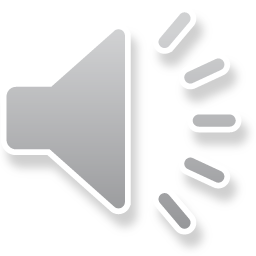 Ngân Hà
Bạn của gió
Ai là bạn gió?
Mà gió đi tìm
Bay theo cánh chim
Lùa trong tán lá…

Gió nhớ bạn quá
Nên gõ của hoài
Đẩy sóng dâng cao
Thổi căng buồm lớn.
Khi gió đi vắng
Lá buồn lặng im
Vắng cả cánh chim
Chẳng ai gõ cửa.

Sóng ngủ trong nước
Buồm chẳng ra khơi
Ai gọi: Gió ơi
Trong vòm lá biếc.
Trong bài có từ nào khó đọc?
Ngân Hà
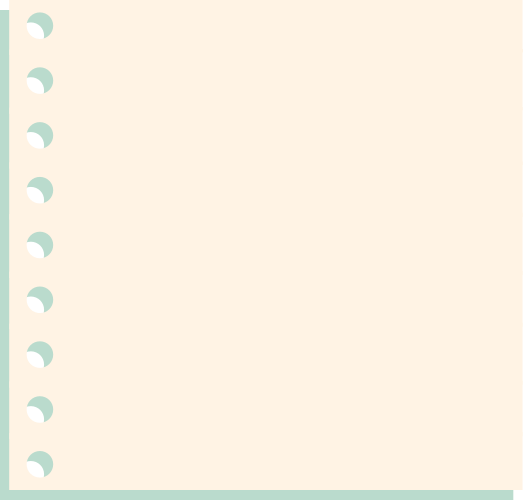 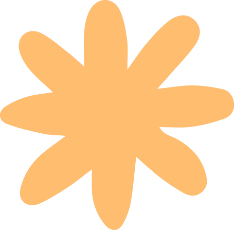 Luyện đọc từ khó
lùa
hoài
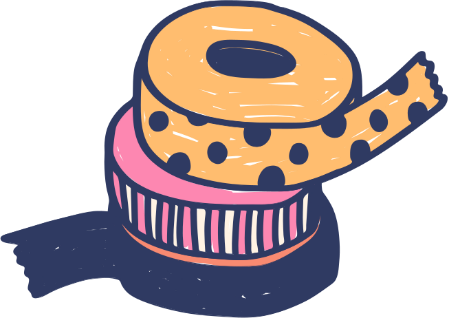 vòm lá
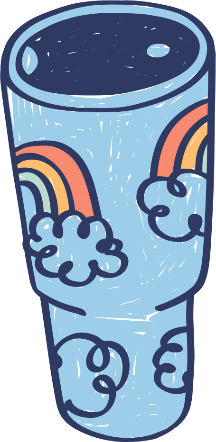 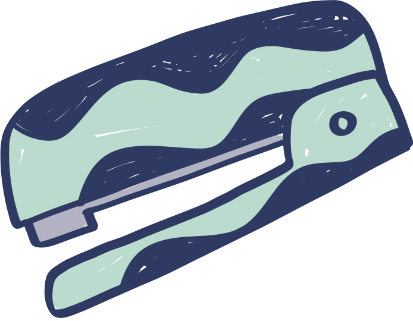 biếc
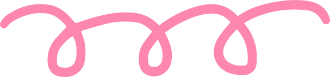 Bạn của gió
Ai là bạn gió?
Mà gió đi tìm
Bay theo cánh chim
Lùa trong tán lá…

Gió nhớ bạn quá
Nên gõ của hoài
Đẩy sóng dâng cao
Thổi căng buồm lớn.
Khi gió đi vắng
Lá buồn lặng im
Vắng cả cánh chim
Chẳng ai gõ cửa.

Sóng ngủ trong nước
Buồm chẳng ra khơi
Ai gọi: Gió ơi
Trong vòm lá biếc.
Đọc nối tiếp câu
Ngân Hà
Bạn của gió
Ai là bạn gió?
Mà gió đi tìm
Bay theo cánh chim
Lùa trong tán lá…

Gió nhớ bạn quá
Nên gõ của hoài
Đẩy sóng dâng cao
Thổi căng buồm lớn.
Khi gió đi vắng
Lá buồn lặng im
Vắng cả cánh chim
Chẳng ai gõ cửa.

Sóng ngủ trong nước
Buồm chẳng ra khơi
Ai gọi: Gió ơi
Trong vòm lá biếc.
1
3
2
4
Đọc nối tiếp đoạn
Ngân Hà
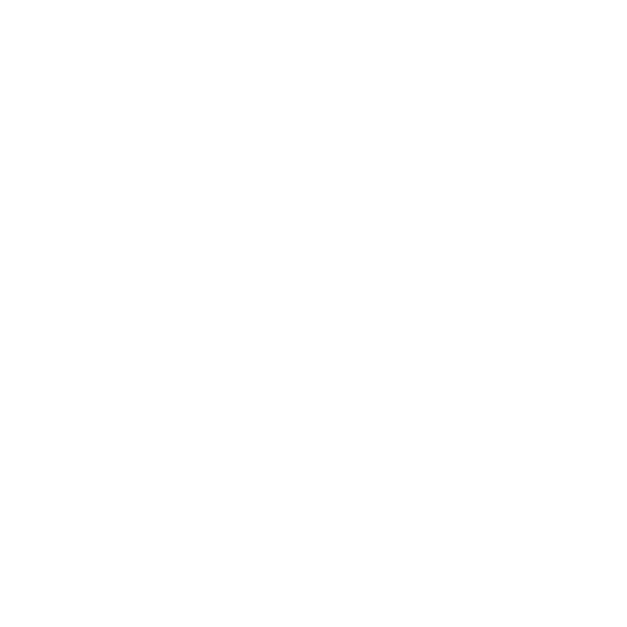 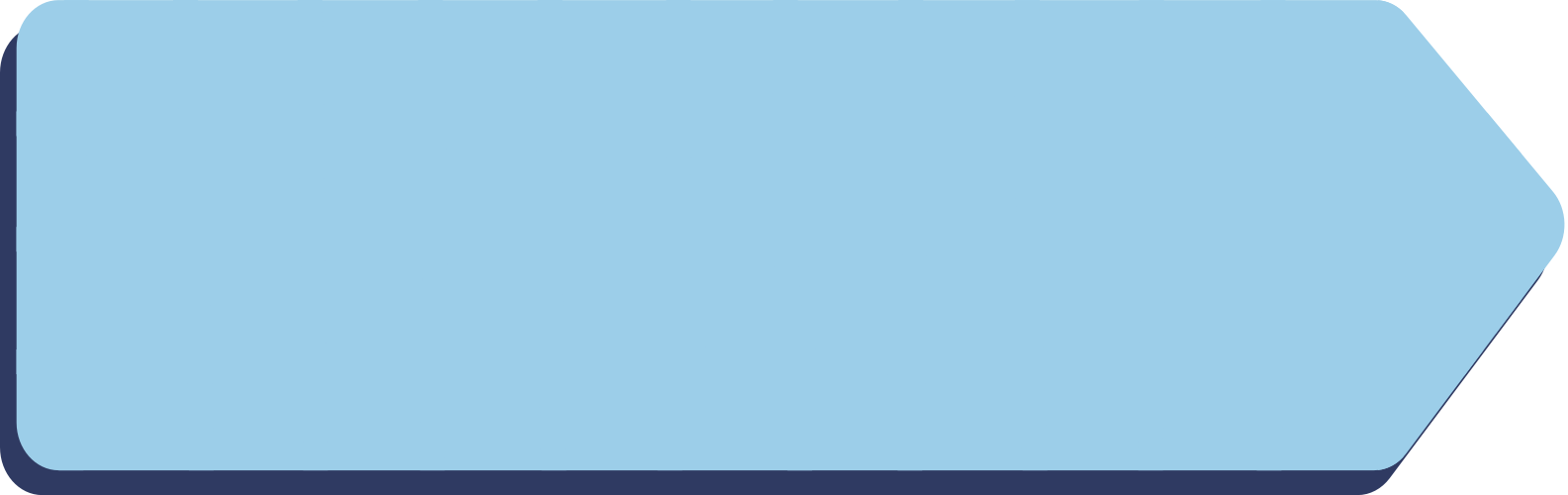 Luyện đọc theo nhóm
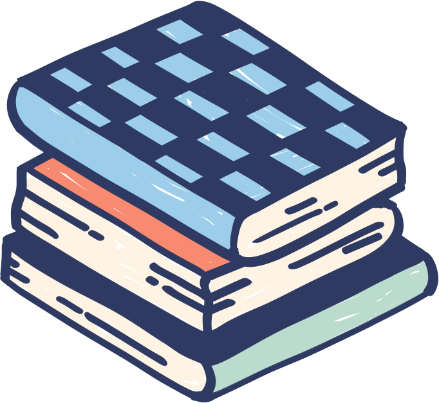 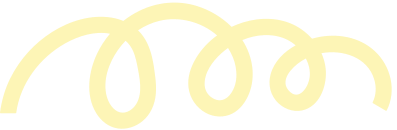 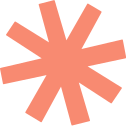 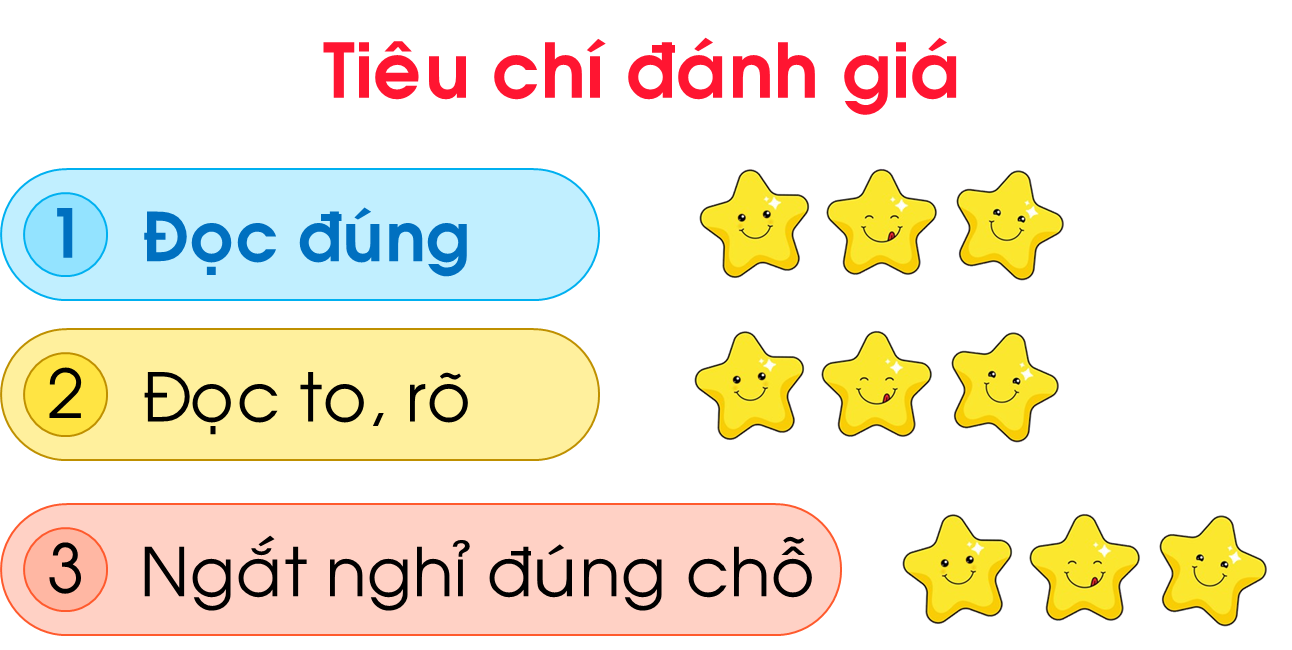 Yêu cầu
- Phân công đọc theo đoạn
- Tất cả thành viên đều đọc
- Giải nghĩa từ cùng nhau
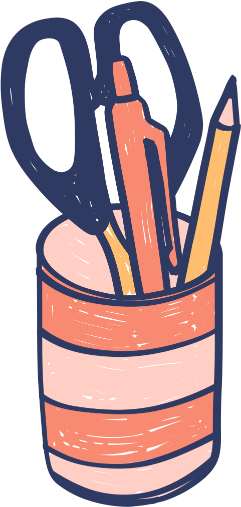 Bạn của gió
Ai là bạn gió?
Mà gió đi tìm
Bay theo cánh chim
Lùa trong tán lá…

Gió nhớ bạn quá
Nên gõ của hoài
Đẩy sóng dâng cao
Thổi căng buồm lớn.
Khi gió đi vắng
Lá buồn lặng im
Vắng cả cánh chim
Chẳng ai gõ cửa.

Sóng ngủ trong nước
Buồm chẳng ra khơi
Ai gọi: Gió ơi
Trong vòm lá biếc.
1
3
2
4
Đọc theo nhóm
Ngân Hà
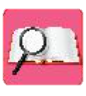 LUYỆN ĐỌC TOÀN BÀI
Tiêu chí đánh giá
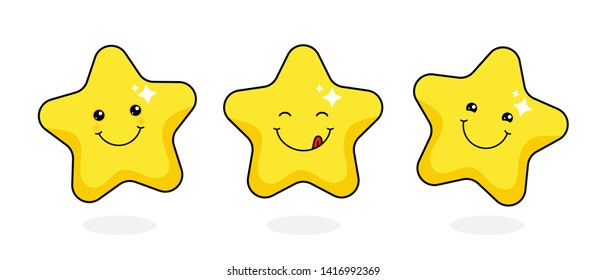 Đọc đúng
1
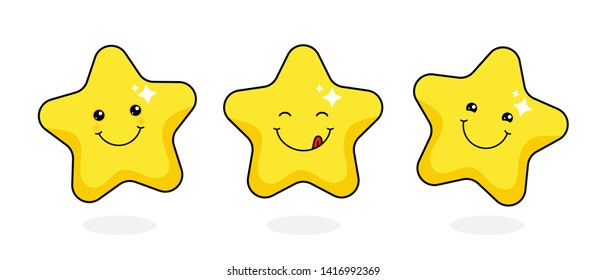 Đọc rõ ràng
2
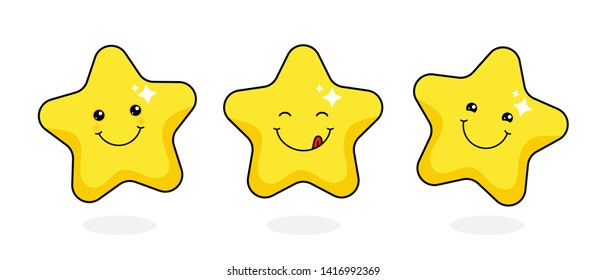 Ngắt nghỉ đúng chỗ
3
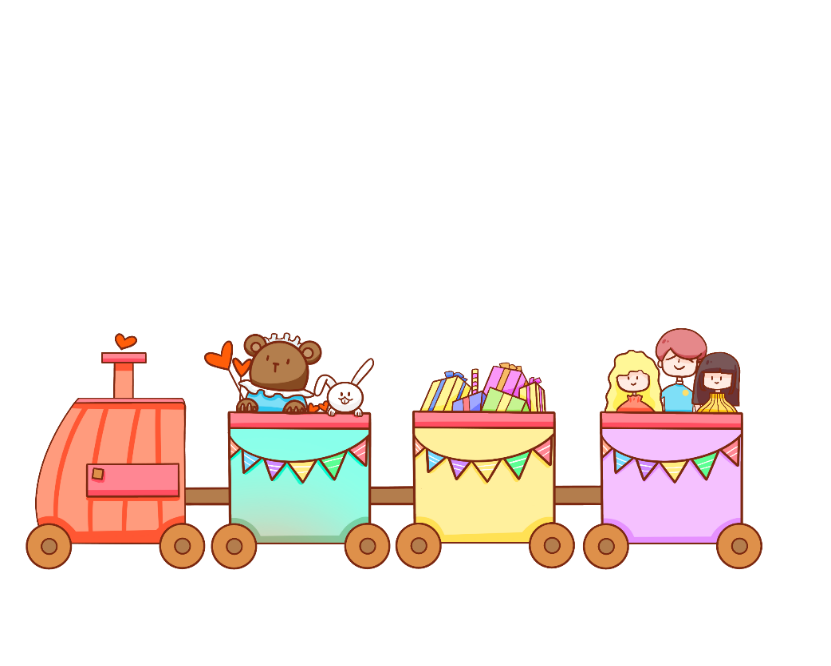 Bạn của gió
Ai là bạn gió?
Mà gió đi tìm
Bay theo cánh chim
Lùa trong tán lá…

Gió nhớ bạn quá
Nên gõ cửa hoài
Đẩy sóng dâng cao
Thổi căng buồm lớn.
Khi gió đi vắng
Lá buồn lặng im
Vắng cả cánh chim
Chẳng ai gõ cửa.

Sóng ngủ trong nước
Buồm chẳng ra khơi
Ai gọi: Gió ơi
Trong vòm lá biếc.
Ngân Hà
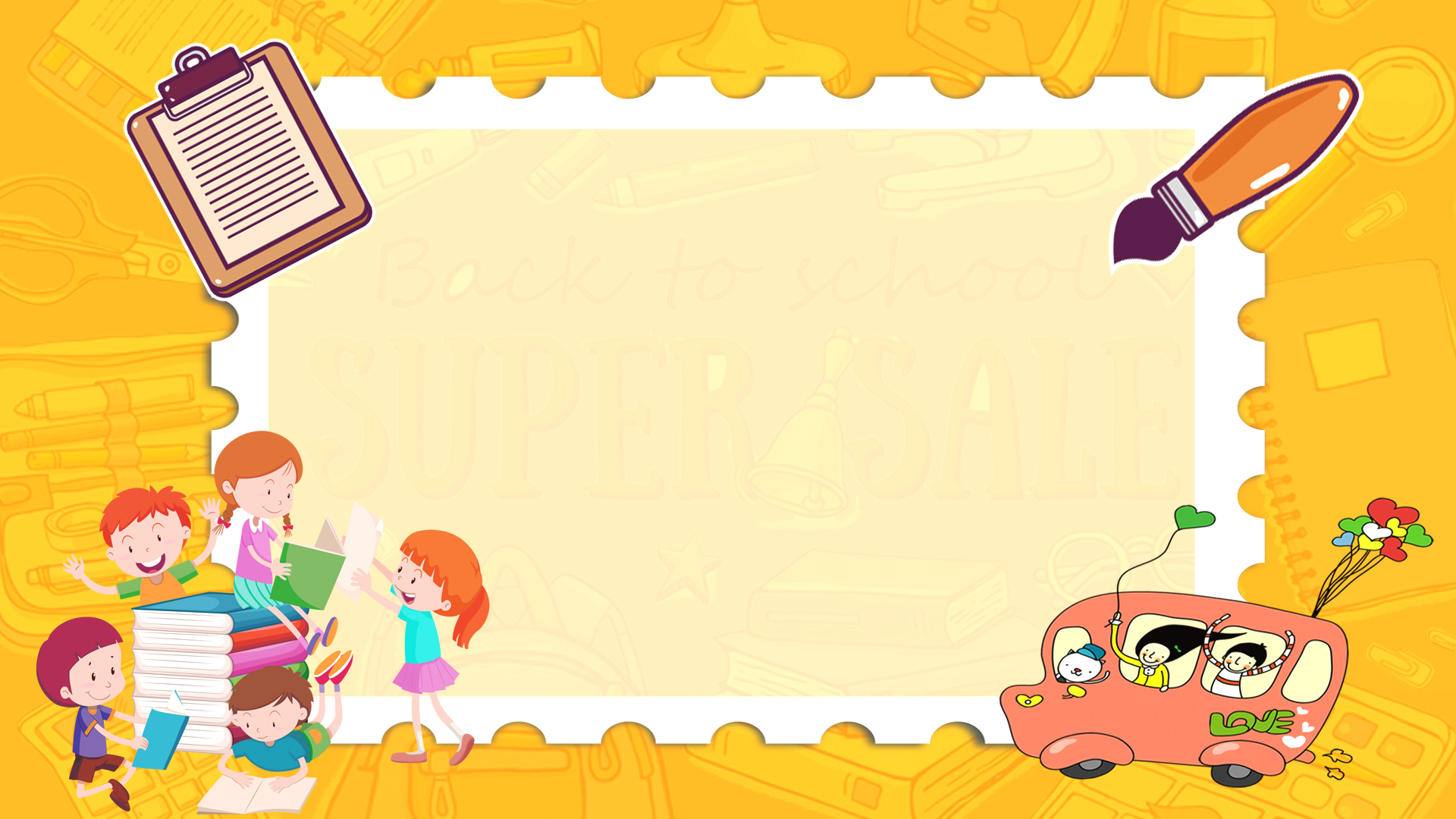 Bài 3
Luyện đọc hiểu
Tìm trong hai khổ thơ cuối những tiếng cùng vần với nhau
Vắng
Chẳng
chim
im
sóng
trong
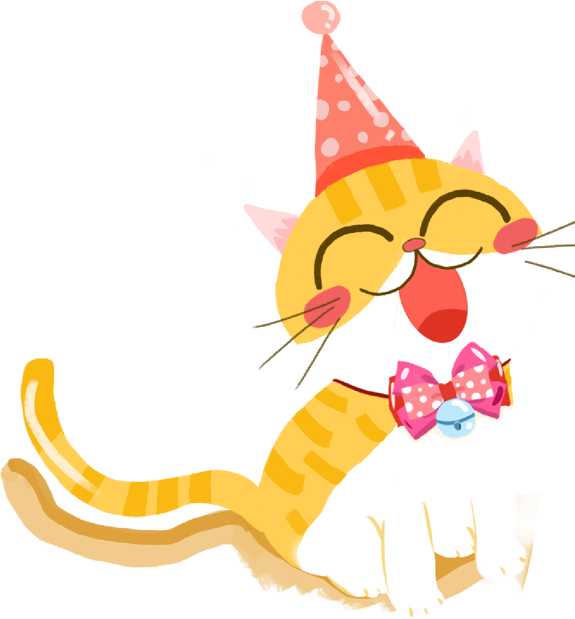 khơi
ơi
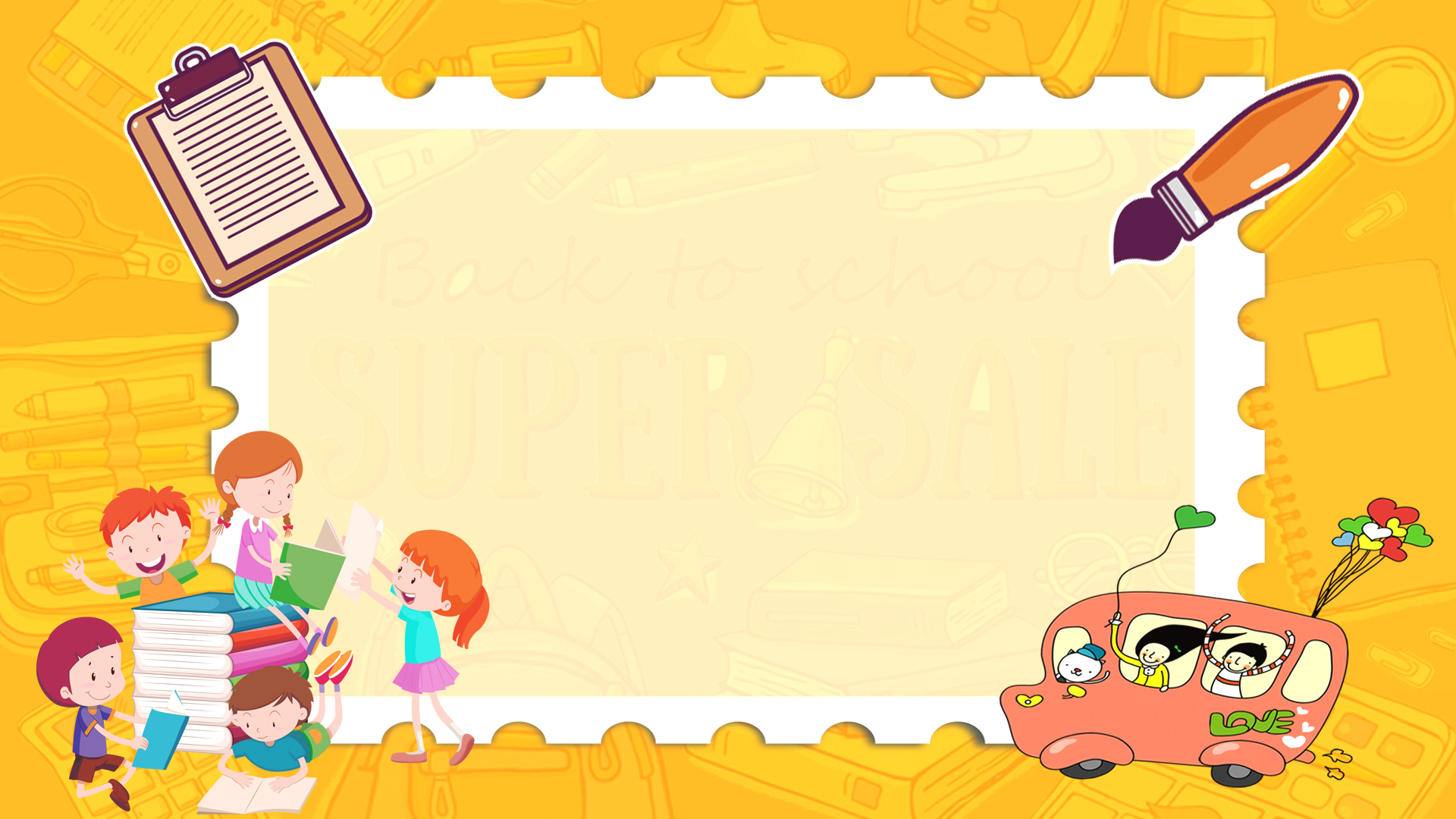 Bài 3
Trả lời câu hỏi
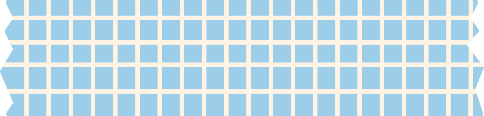 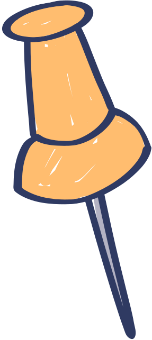 a. Ở khổ thơ thứ nhất, gió đã làm gì để tìm bạn?
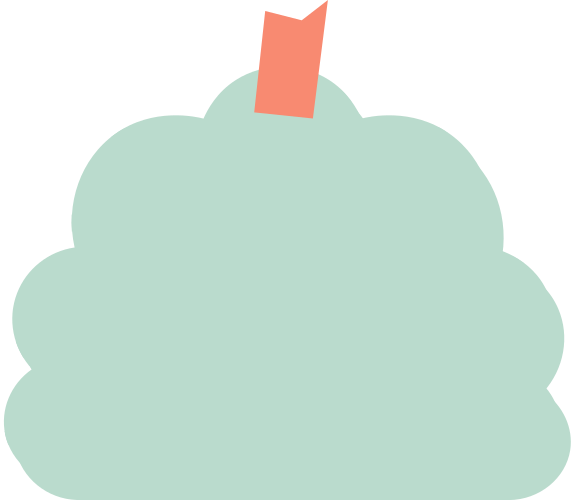 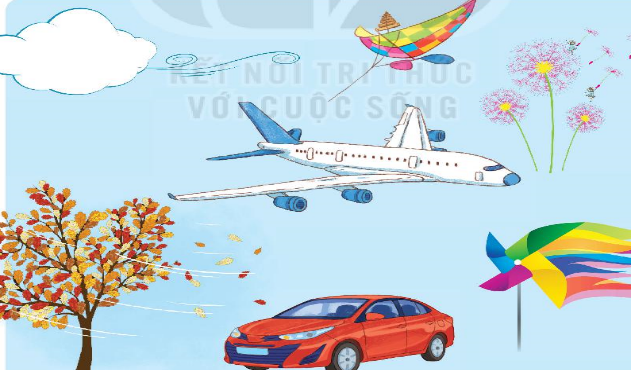 Gió bay theo cánh chim và lùa vào trong tán lá
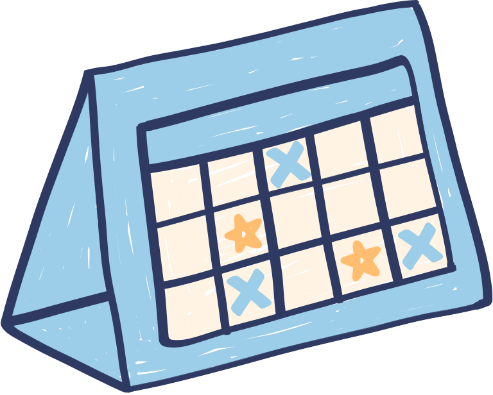 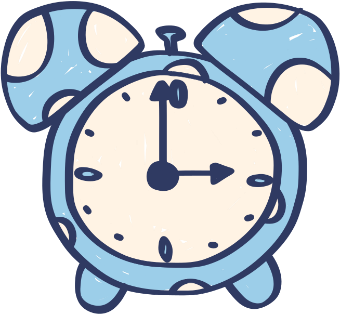 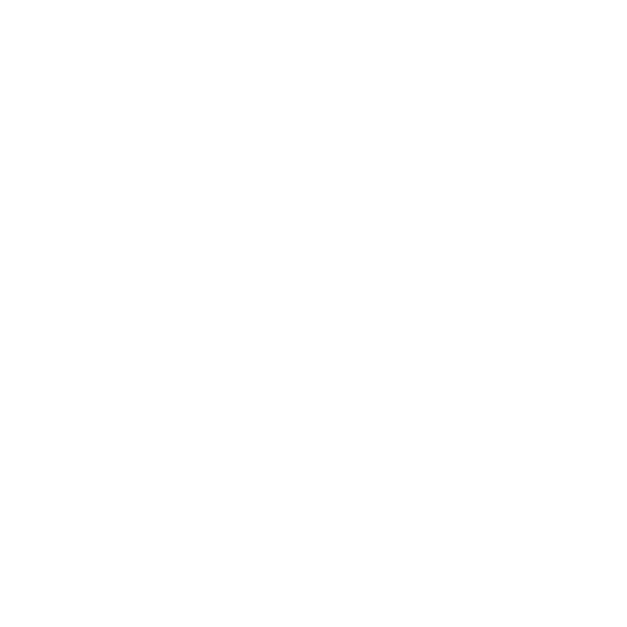 1
2
3
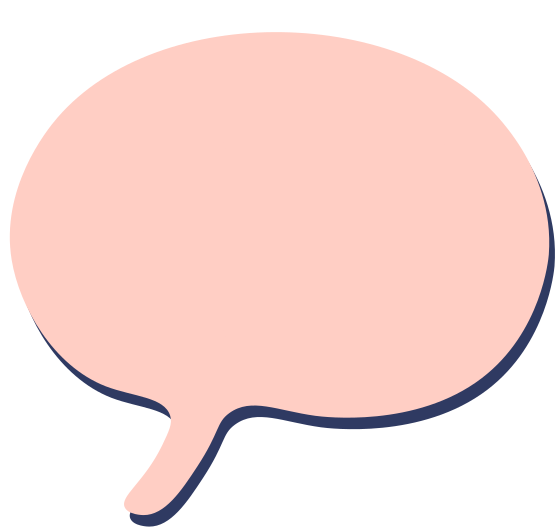 b. Gió đã làm gì khi nhớ bạn ?
Gió gõ cửa
Gió đẩy song dâng cao
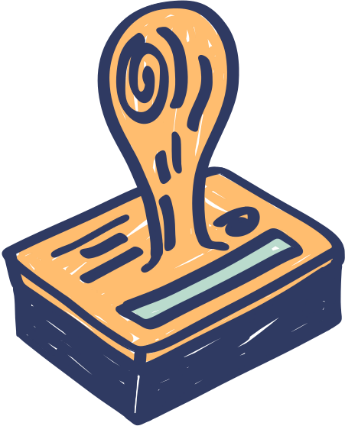 Gió thổi căng buồm lớn
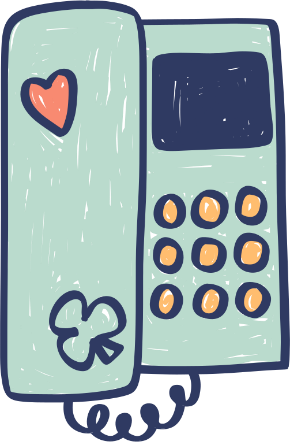 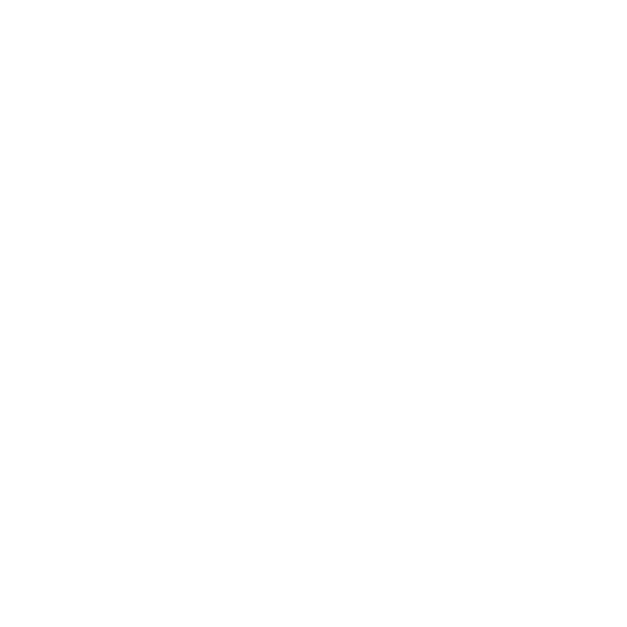 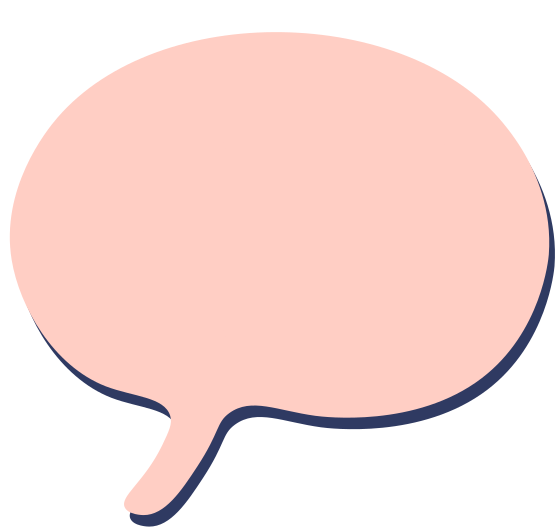 c. Điều gì xảy ra khi gió đi vắng
Lá lặng im trông rất buồn
Không thấy cánh chim nữa
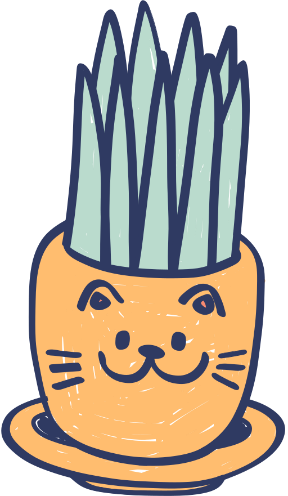 Và không ai gõ cửa
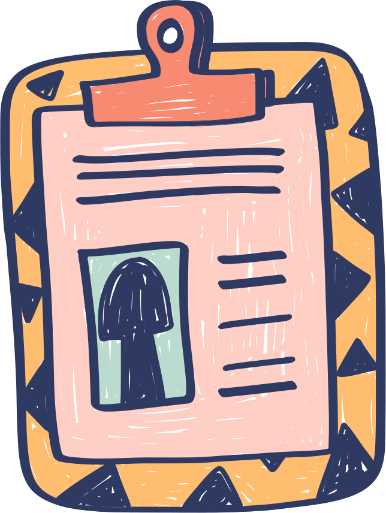 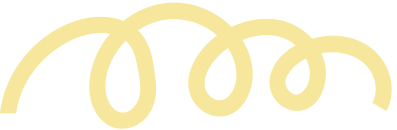 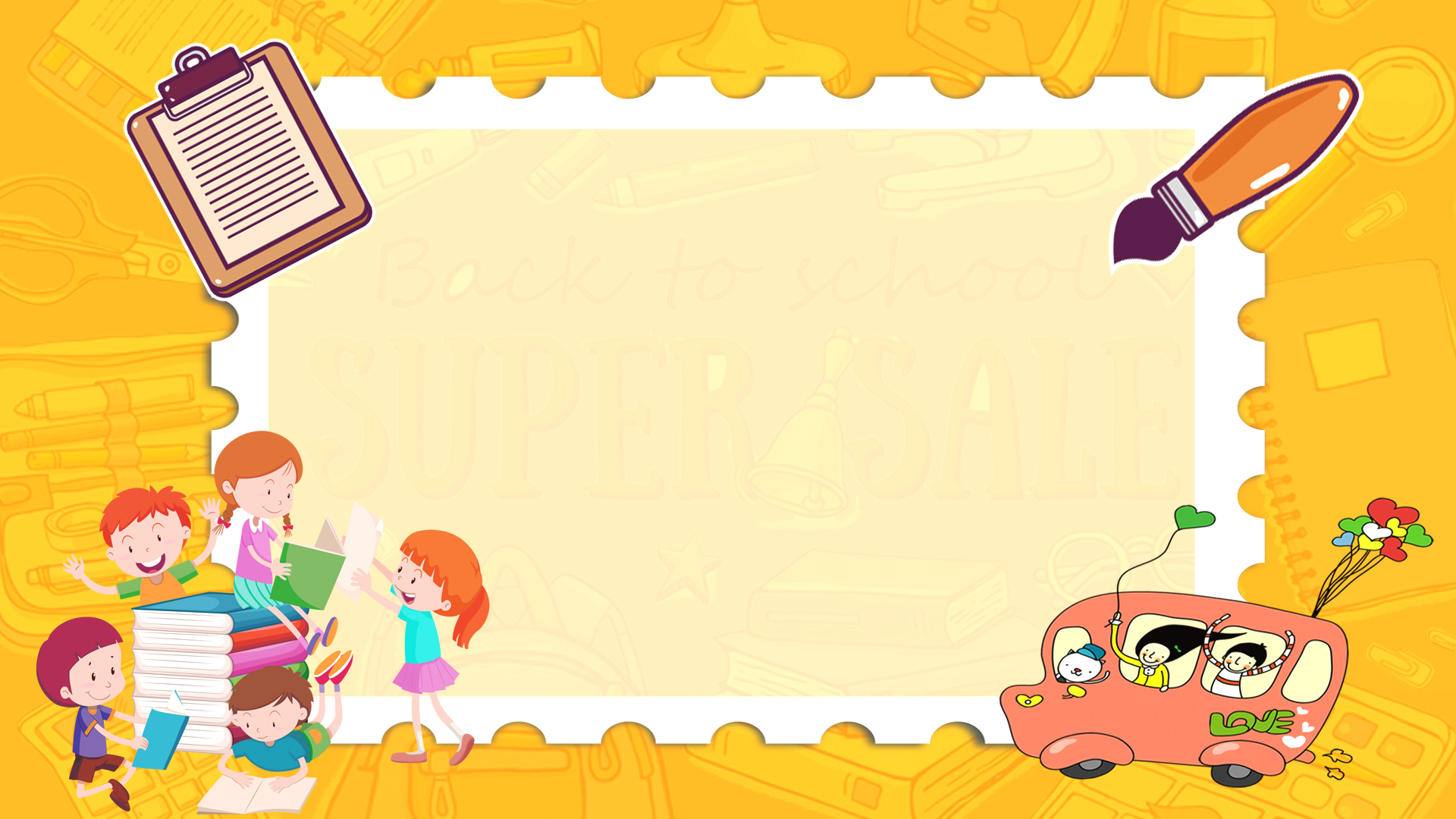 Bài 3
Học thuộc lòng
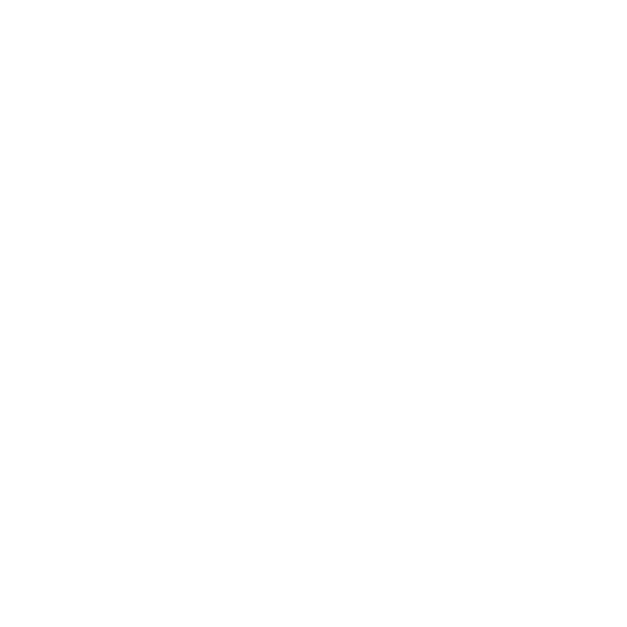 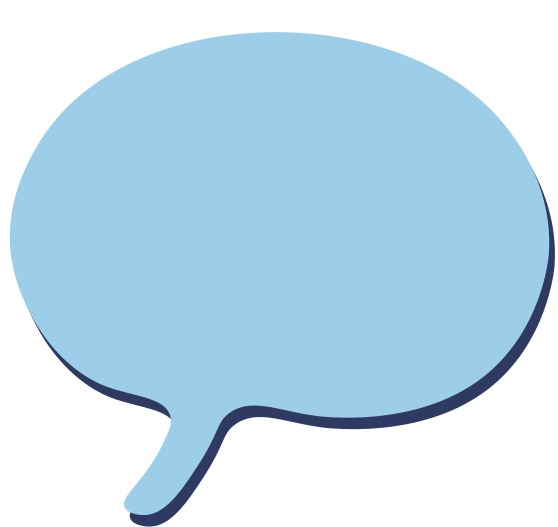 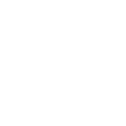 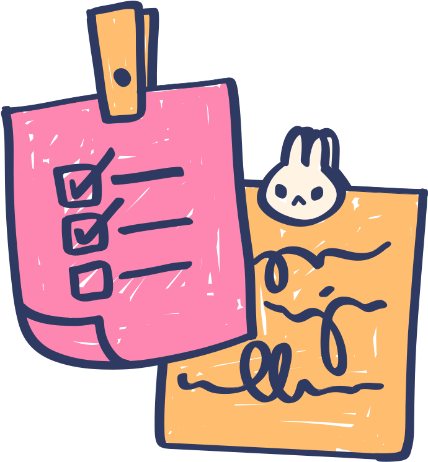 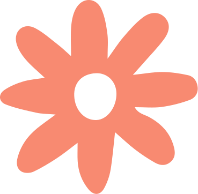 Học thuộc khổ thơ em thích
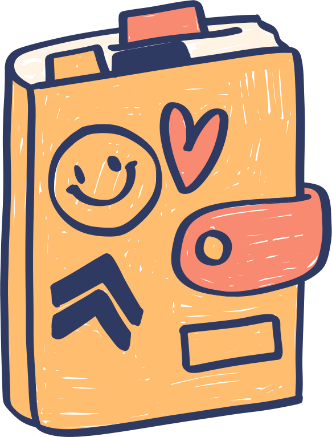 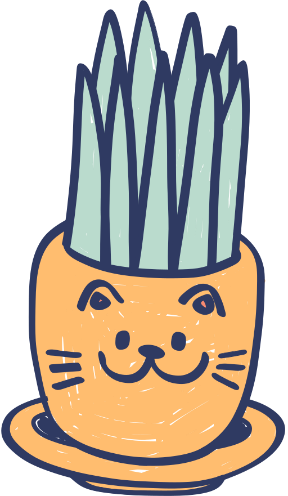 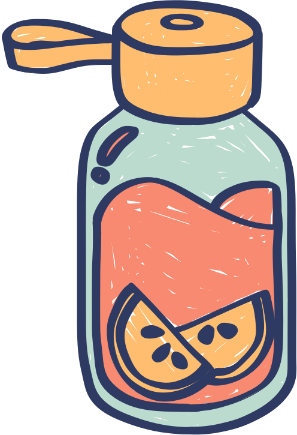 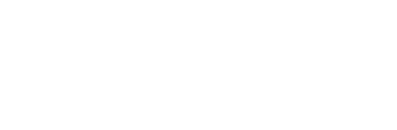 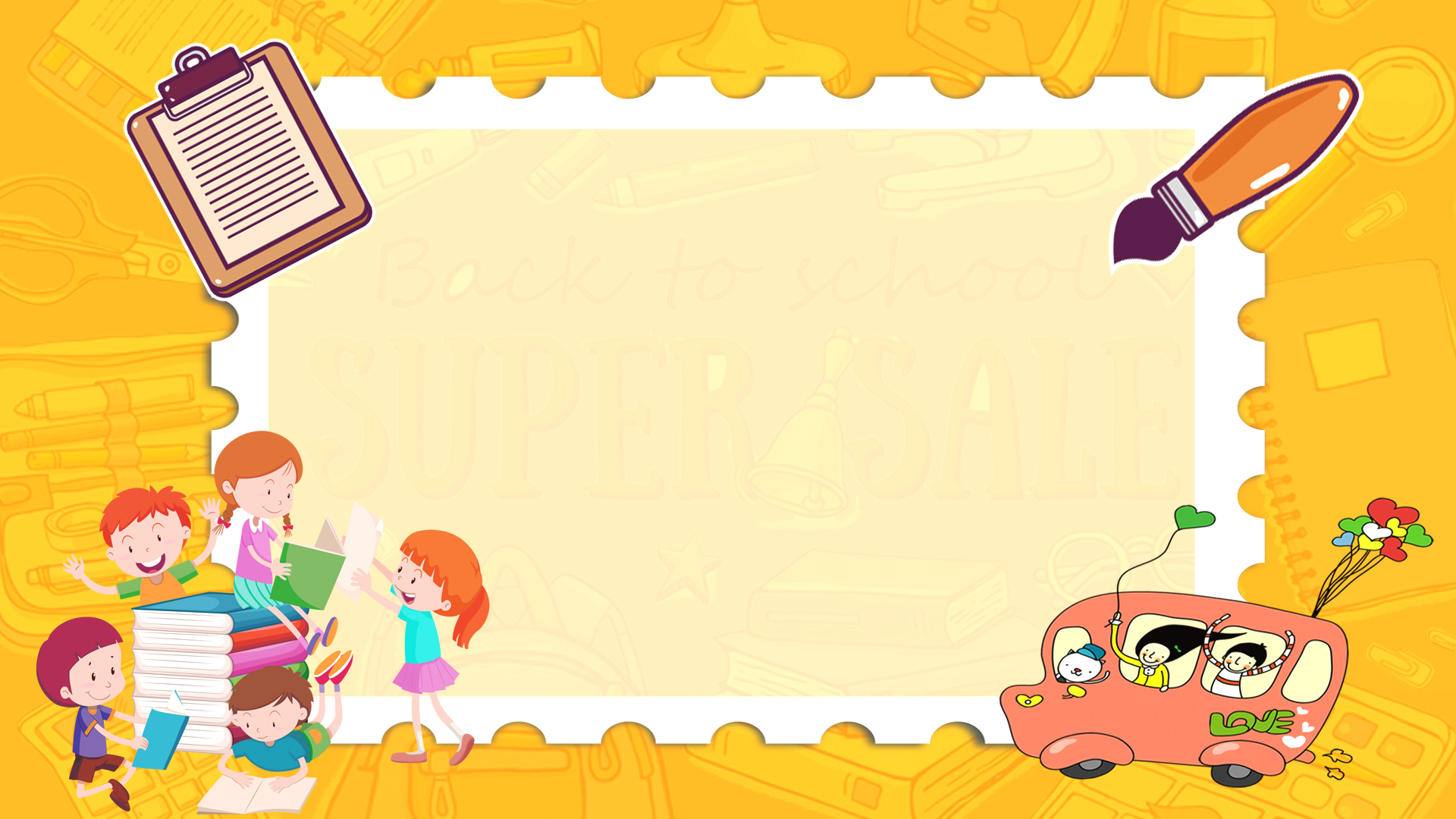 Bài 3
Trò chơi
Tìm bạn cho gió
Trò chơi
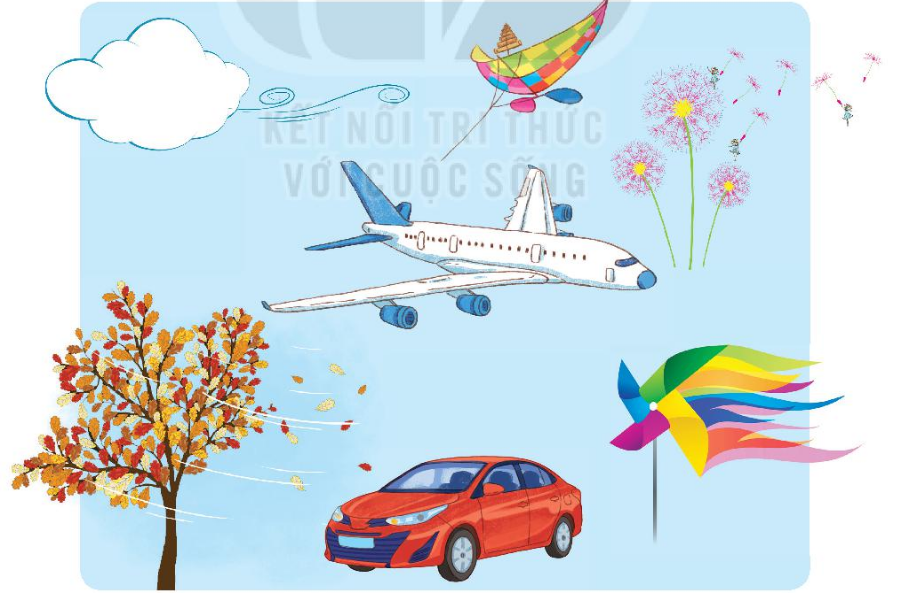 6
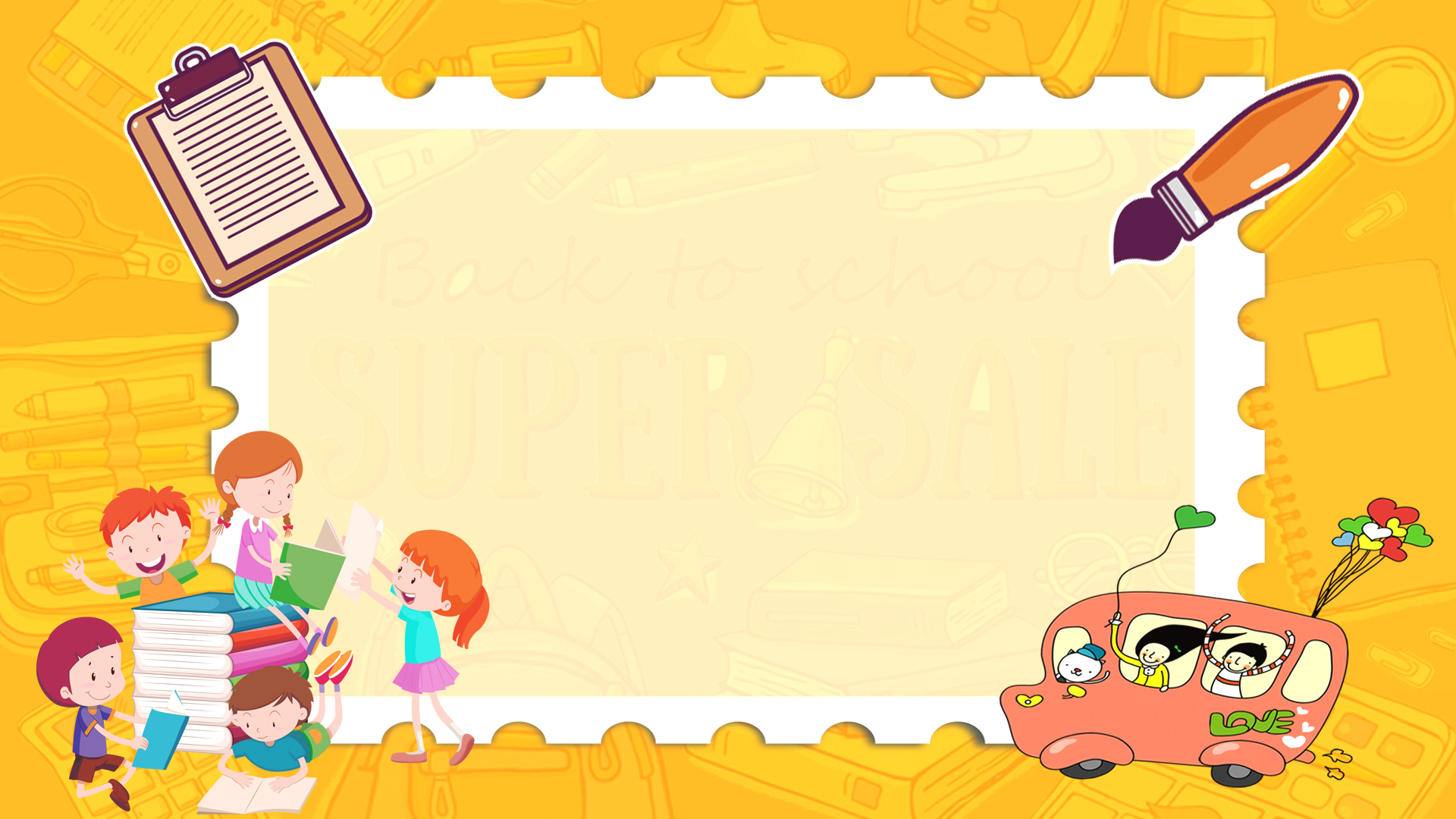 Chào tạm biệt thầy cô và các em!